Assemblée des membres 2023
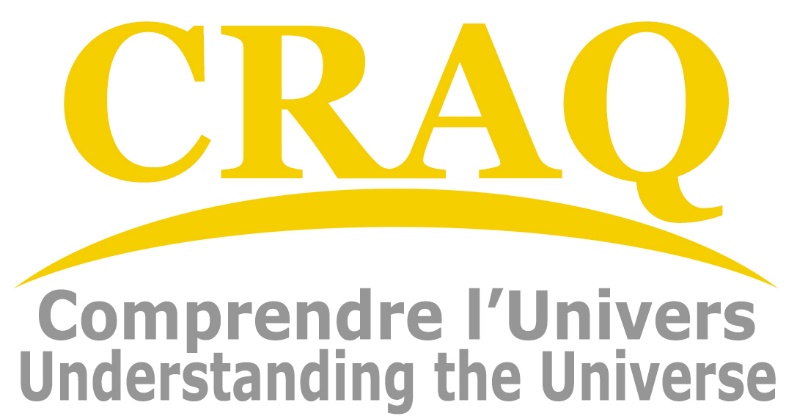 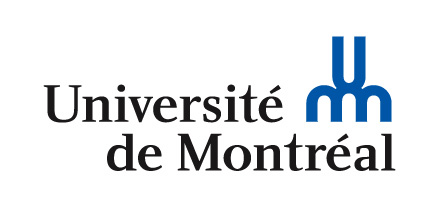 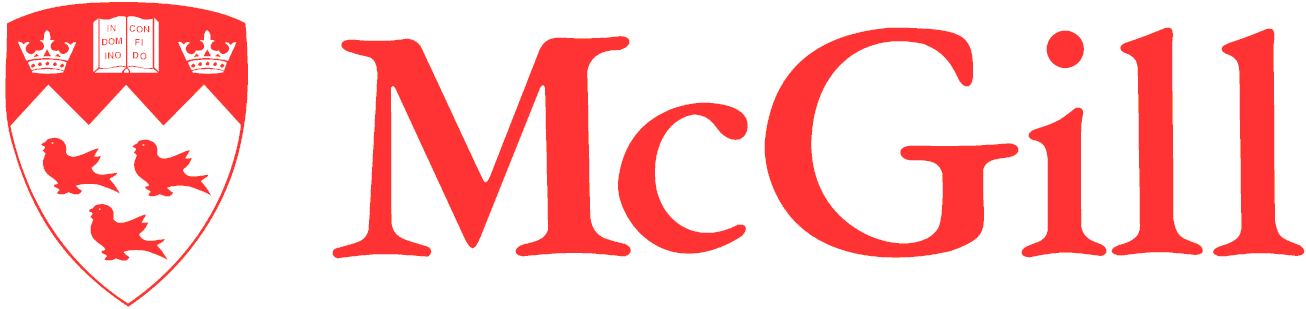 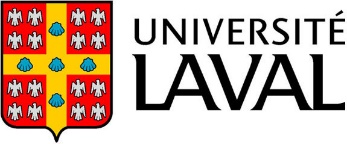 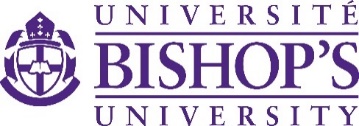 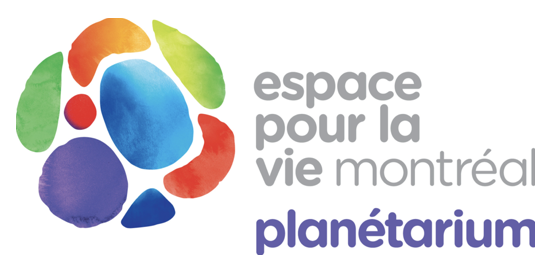 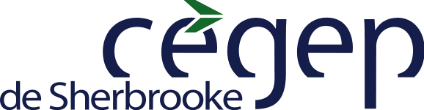 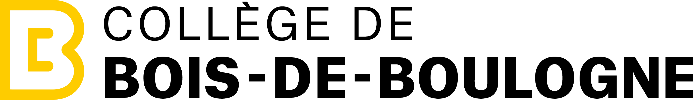 36
7
35 cochercheurs/cochercheuses de 6 institutions
✘
✘
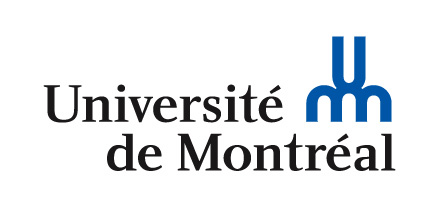 Nouveau membre
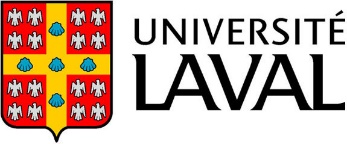 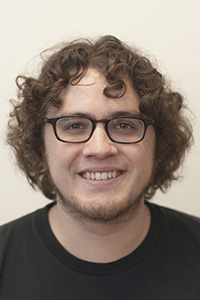 Jonathan Gagné
Planétarium Rio Tinto Alcan
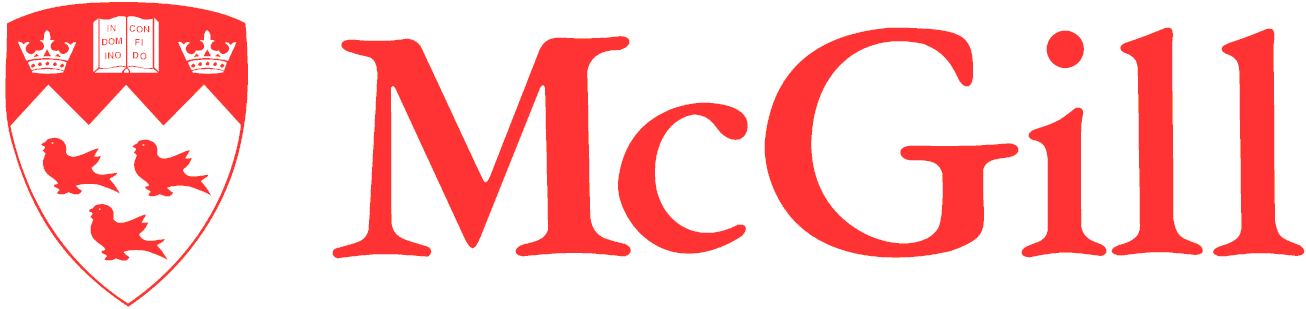 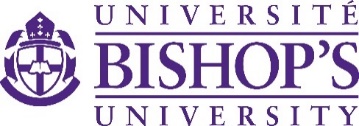 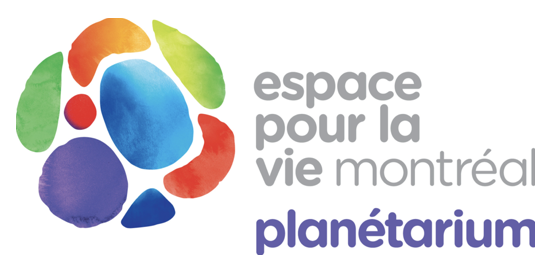 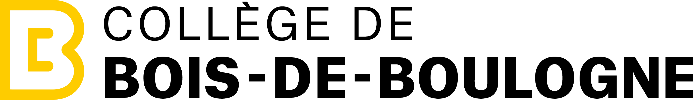 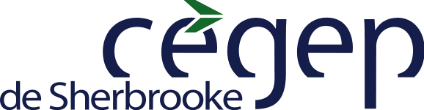 ✘
36
37
7
35 cochercheurs/cochercheuses de 6 institutions
✘
✘
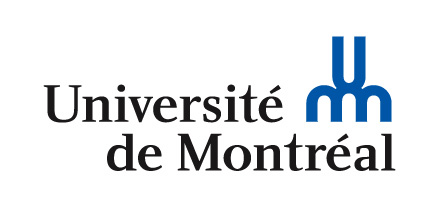 Future membre
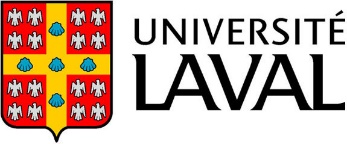 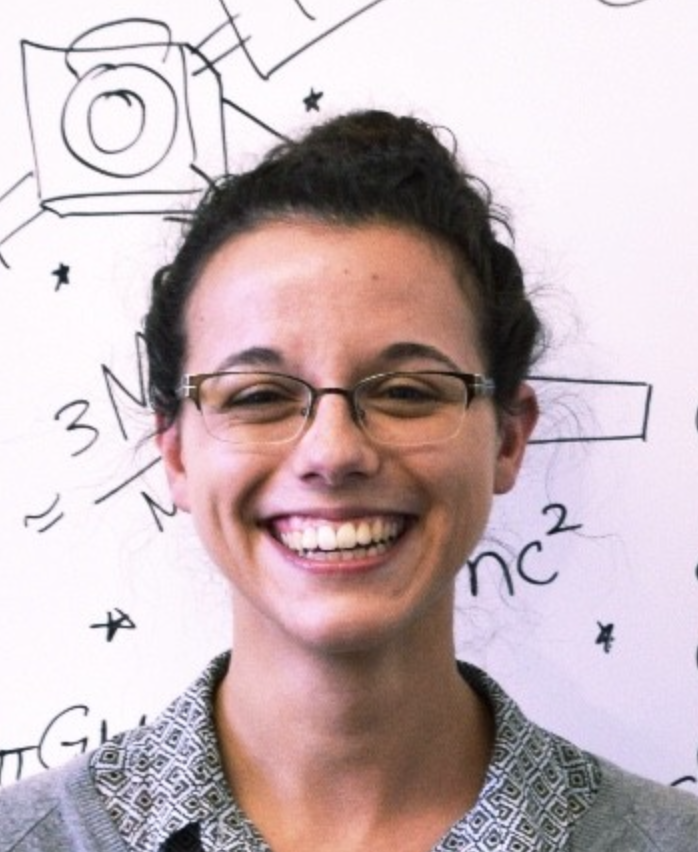 Marie-Lou Gendron Marsolais

Dès septembre 2023
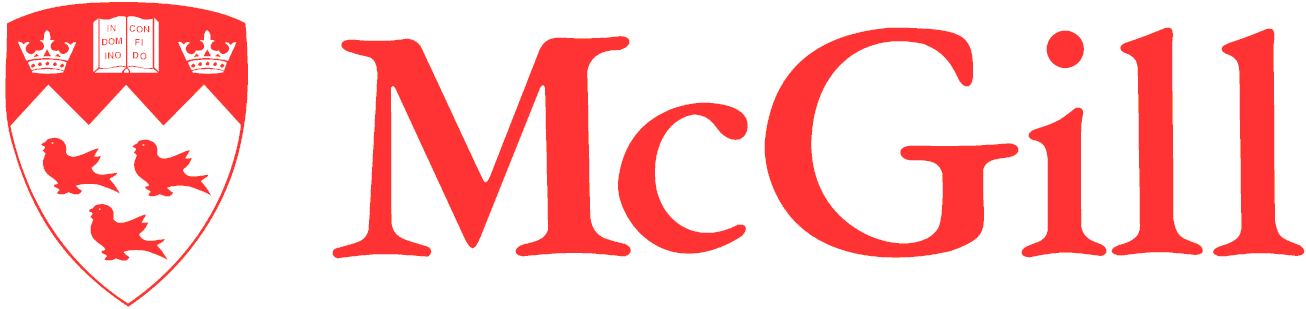 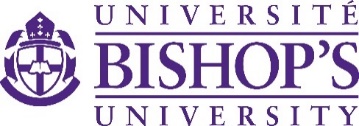 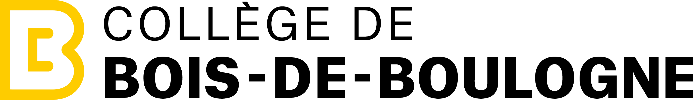 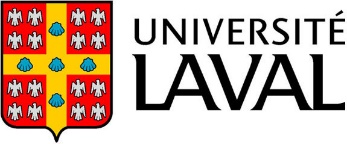 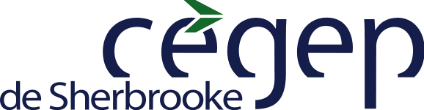 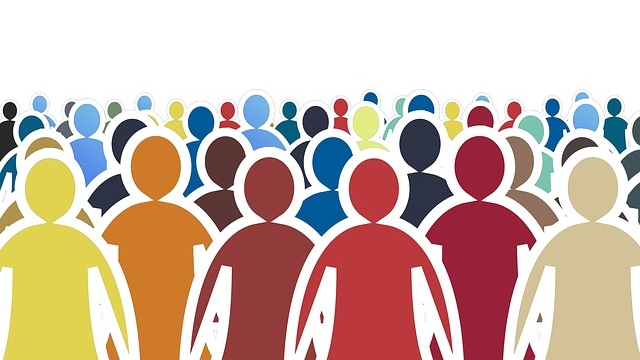 262 personnes!
2
37 cochercheurs.euses
2
11
35 chercheurs.euses au postdoctorat
78 étudiants.es au doctorat
34 collaborateurs.trices
4
72 étudiants.es à la maitrise
6 membres du personnel
Conseil Scientifique et de Direction
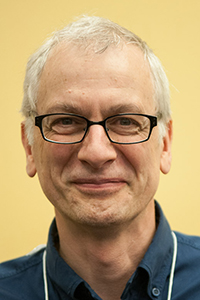 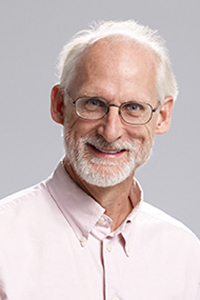 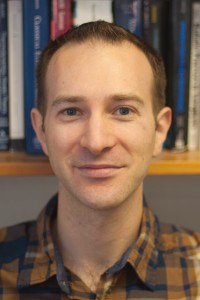 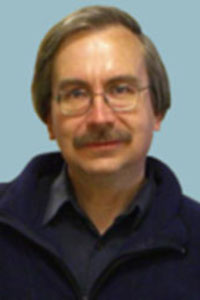 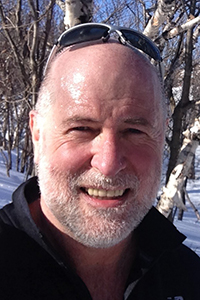 Mandats terminé au cours de l’année
MERCI!
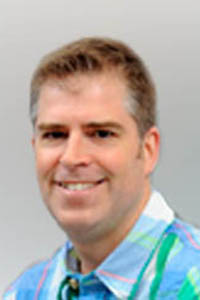 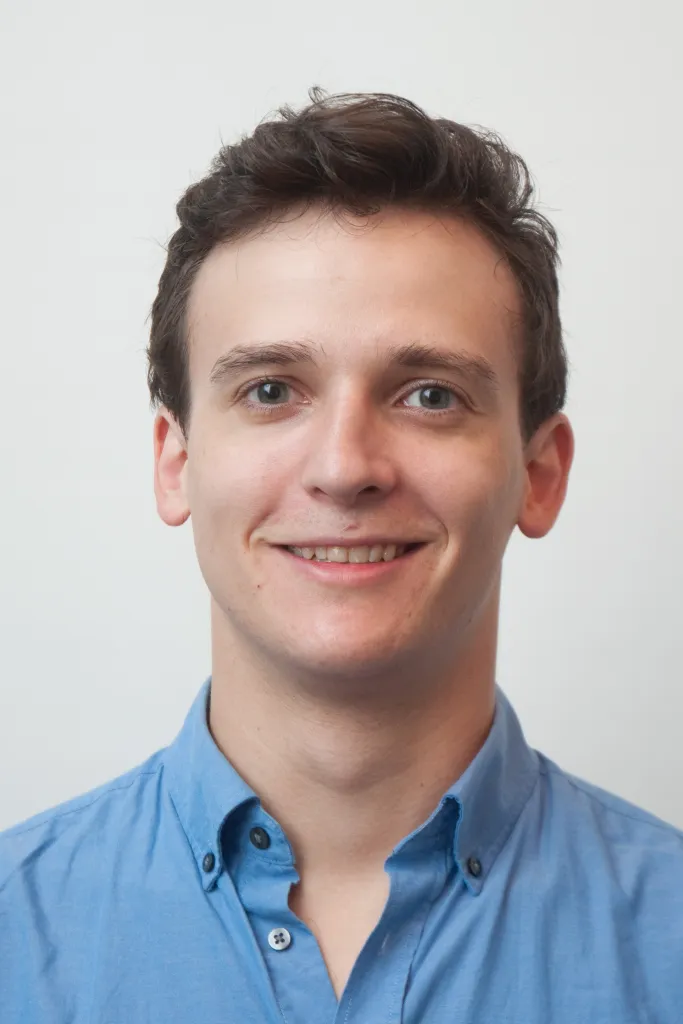 Gilles Joncas
Laval
Lorne Nelson
Bishop’s
David Lafrenière
Directeur
Ken Ragan
McGill
Paul Charbonneau
UdeM
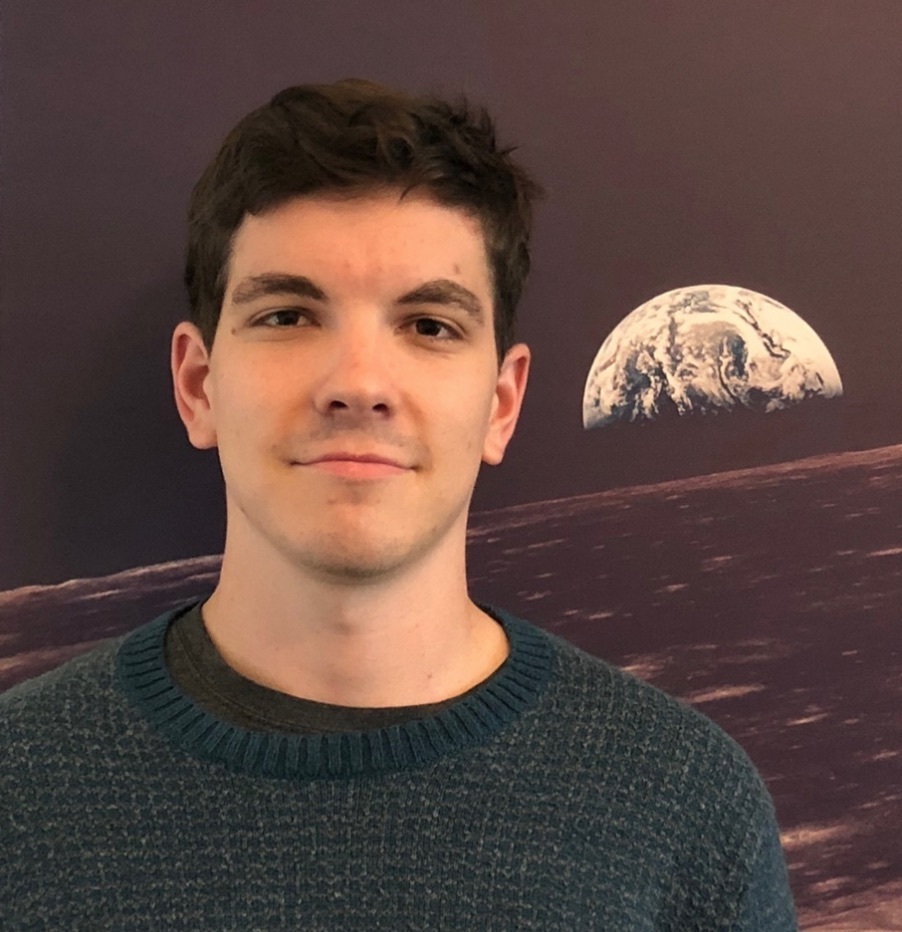 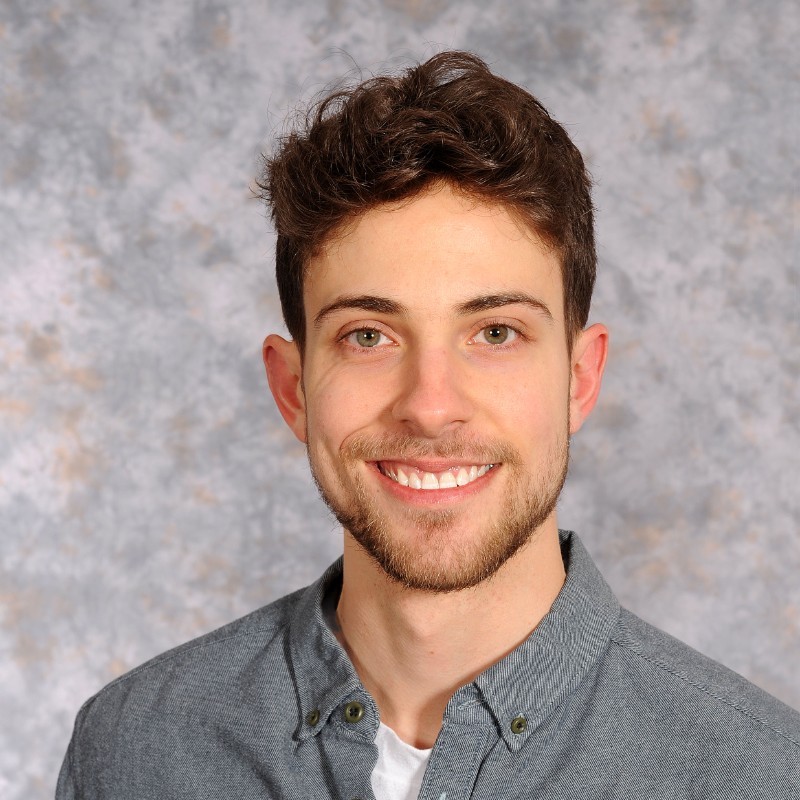 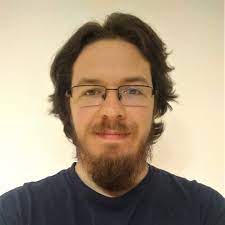 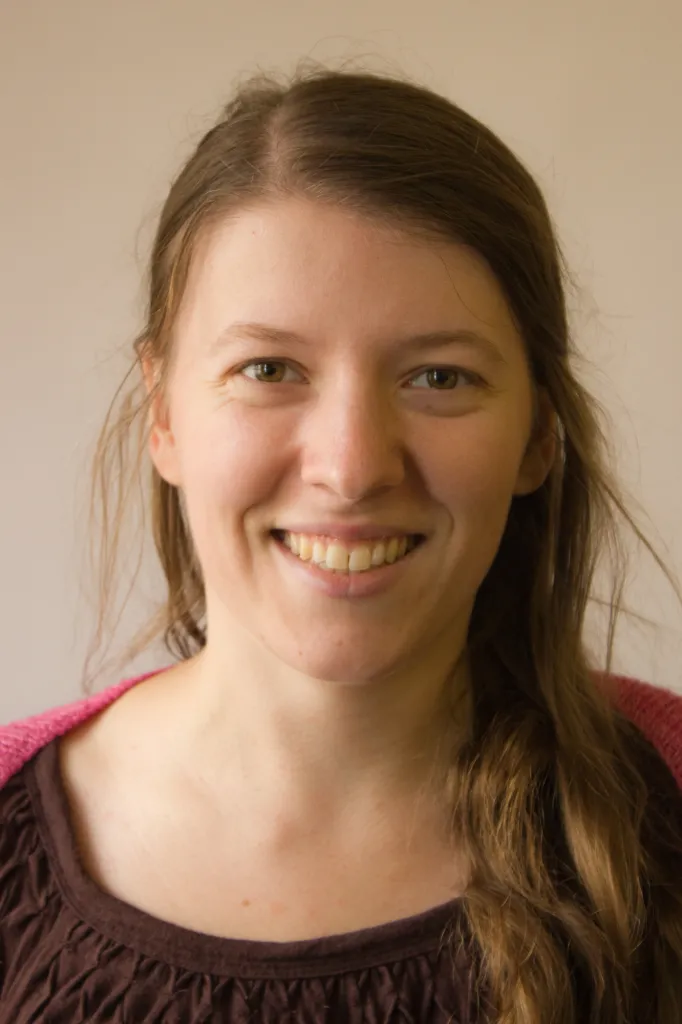 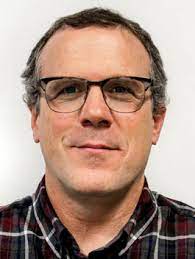 Simon Thibault
Laval
Antoine Darveau-Bernier, UdeM
Simon Guichandut
McGill
Luc Simard
ExterneNRC Herzberg
Maxime Royer
Laval
Frédérique Baron
Coordonnatrice
Olivier Vincent
UdeM
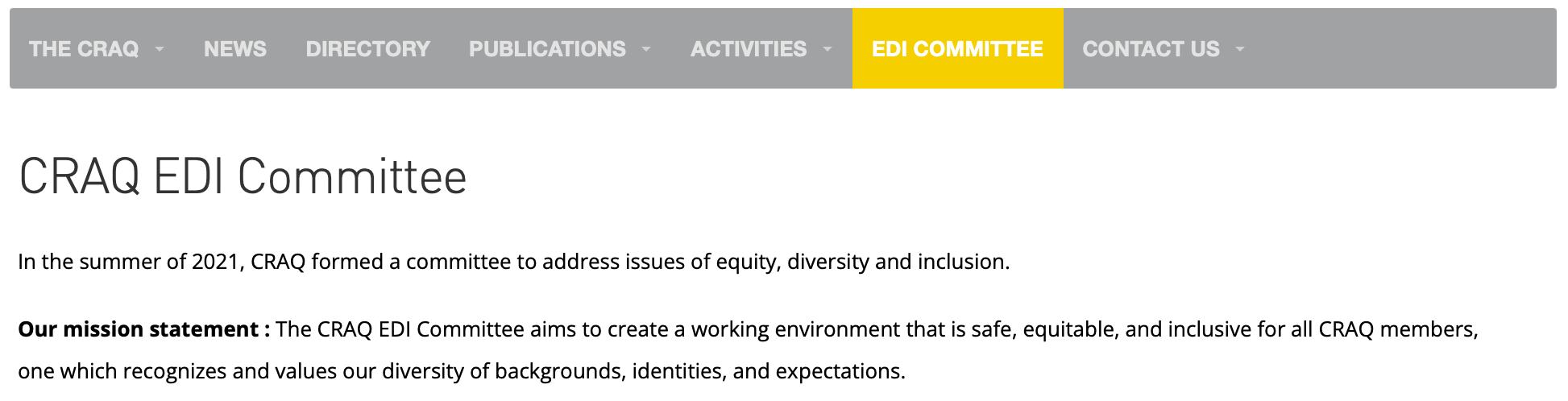 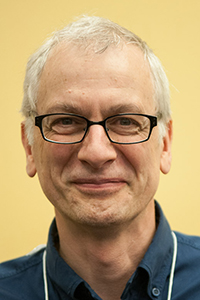 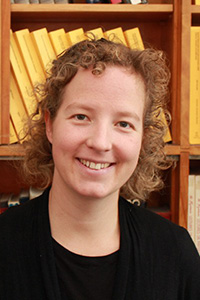 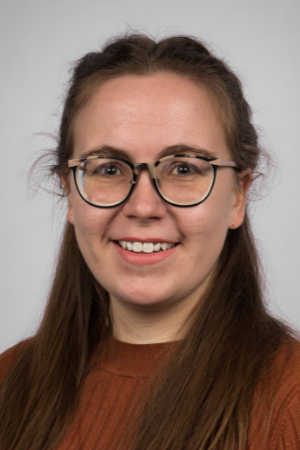 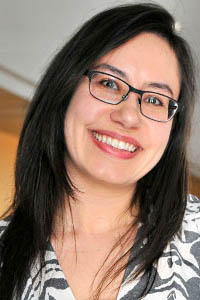 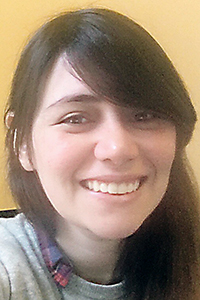 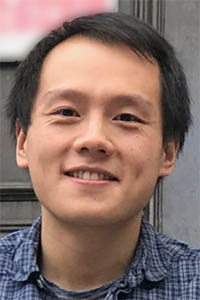 Gilles Joncas
Érika Le Bourdais
John Ruan
Marie-Eve Naud
Carolina Cruz-Vinaccia
Julie Hlavacek-Larrondo
New student member
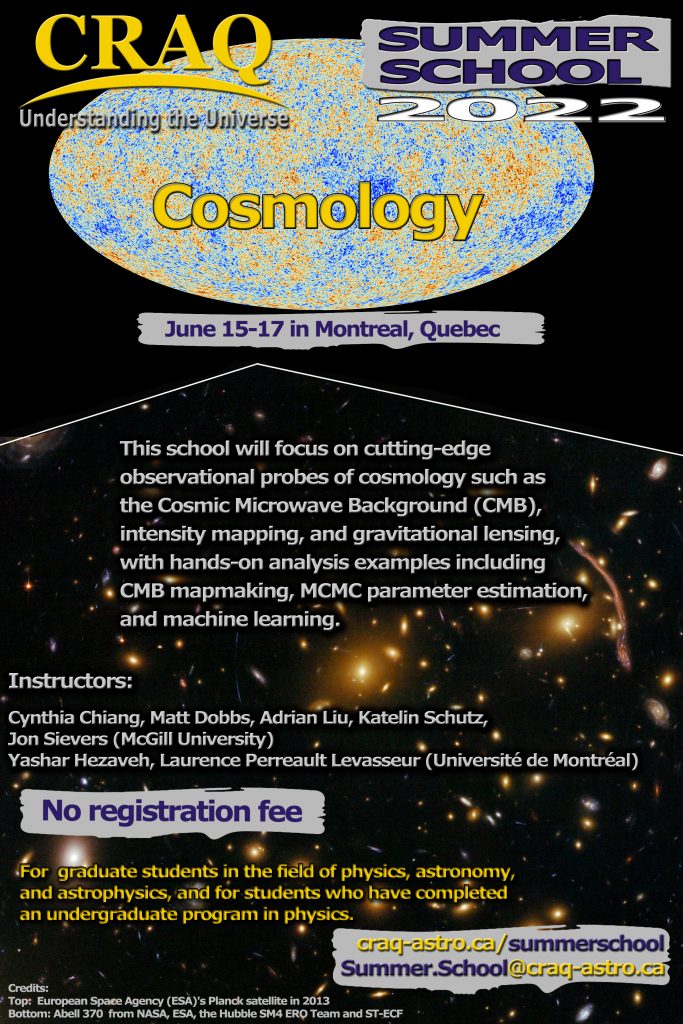 Summer school 2022
5th edition, 60 participants
Thanks to Adrian Liu! and all instructors!
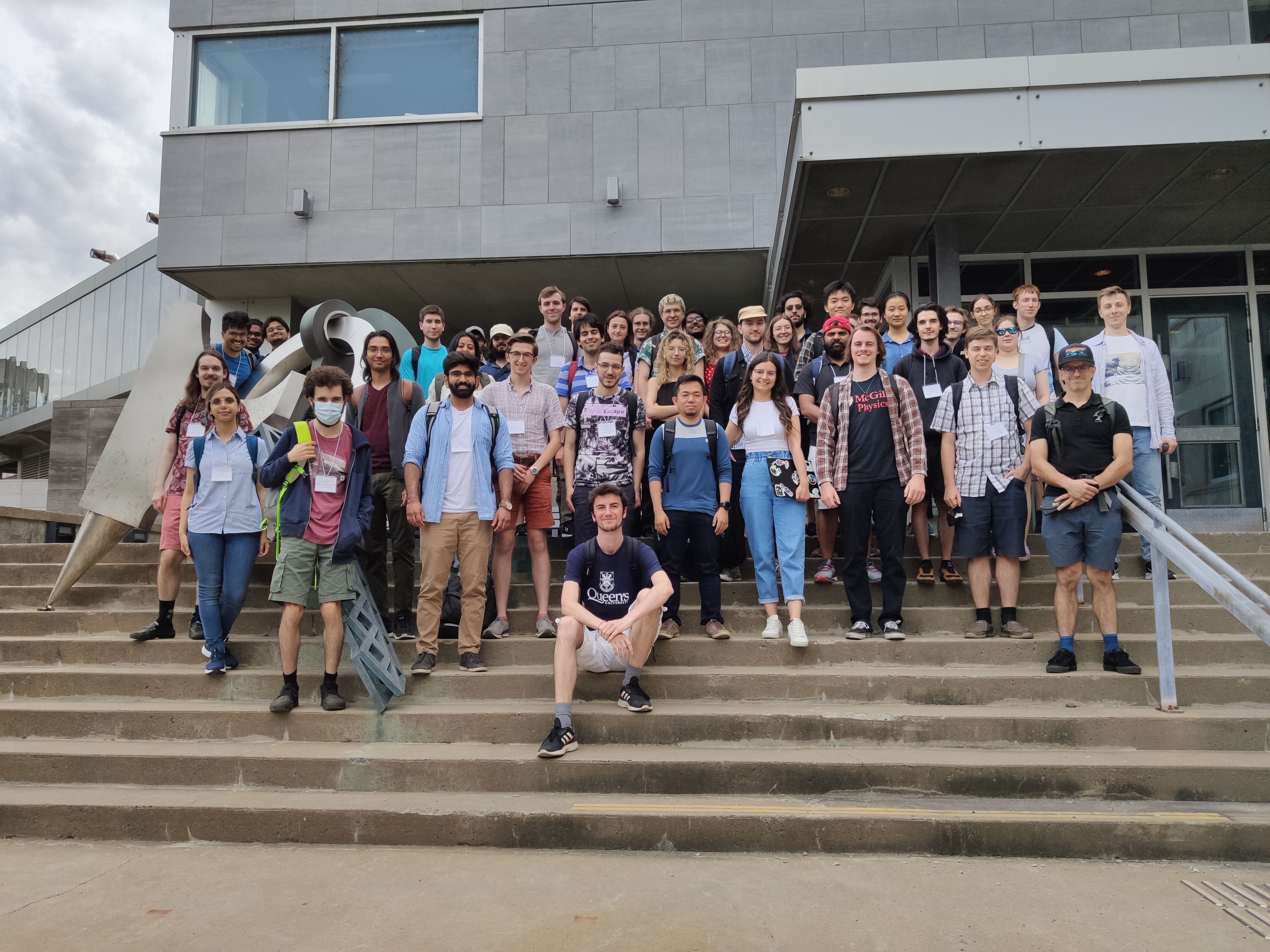 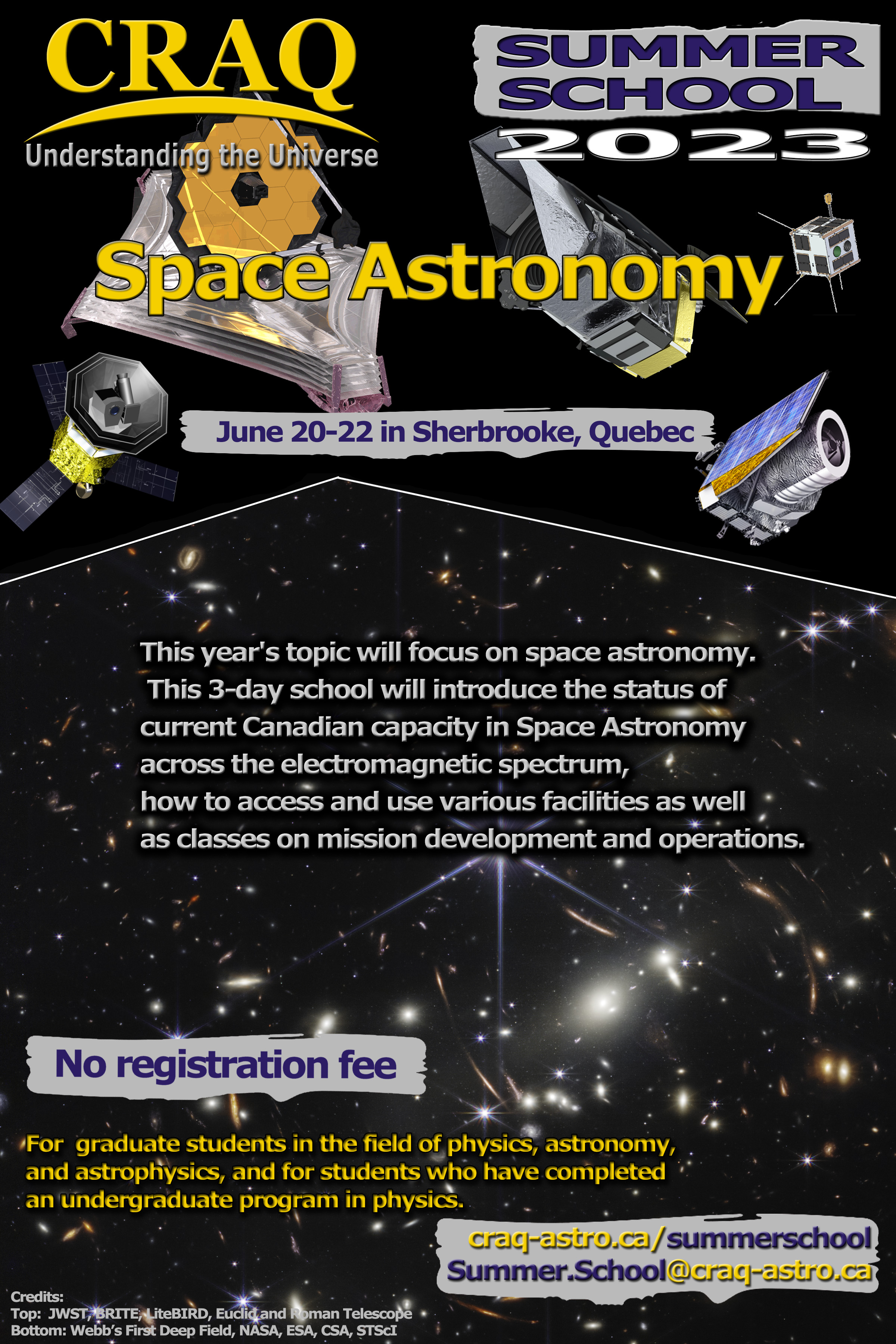 Summer school 2023
New date: July 24-26
New location: Campus MIL, UdeM
Registration will open next Monday
Register!
Topics will include:
JWST, CASTOR, LITEBIRD, LISA
Mission development & operation
Access & use of facilities
Participation by CSA, DRDR, Industry
July 24-26 in Montreal, QC
Calendrier CRAQ
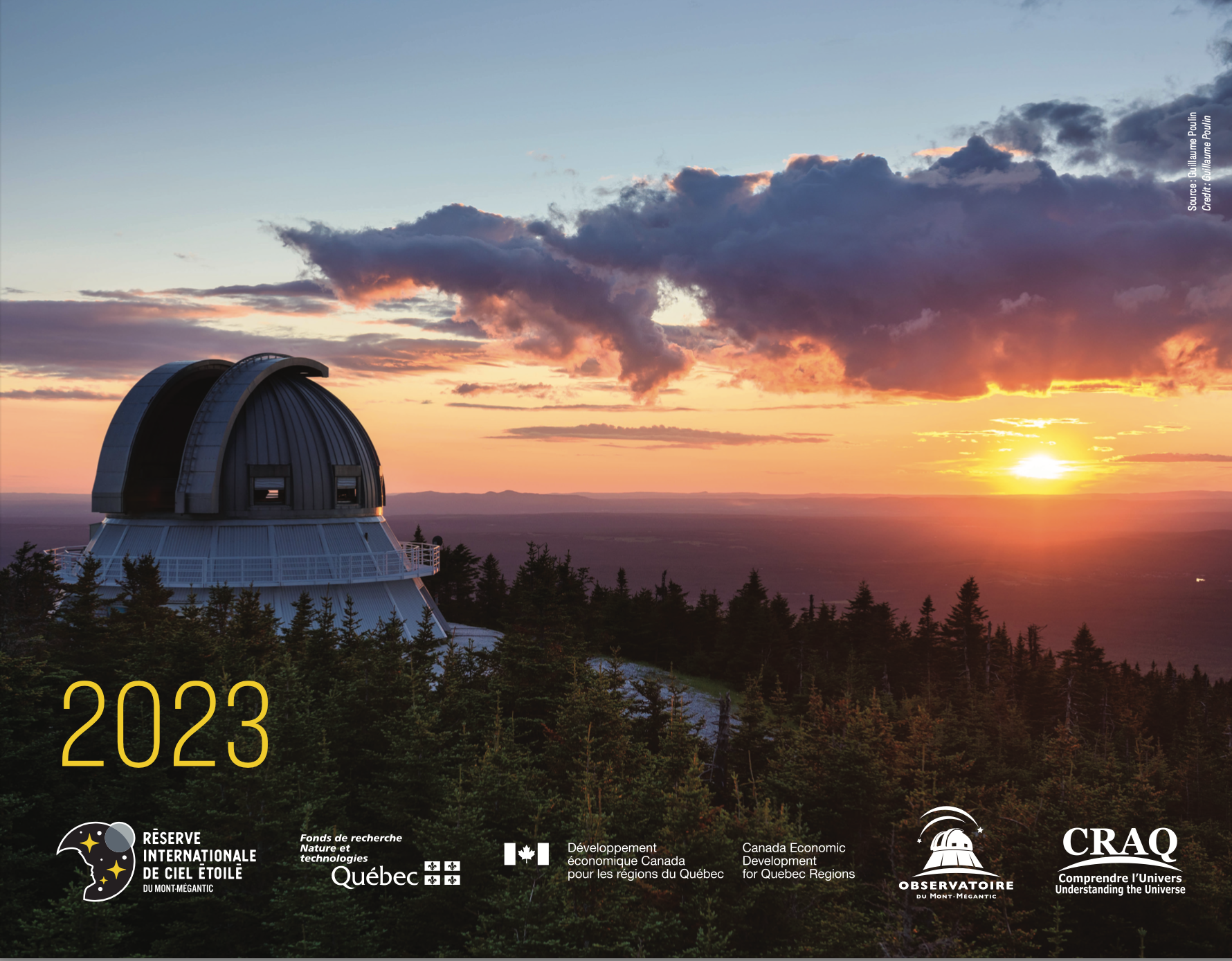 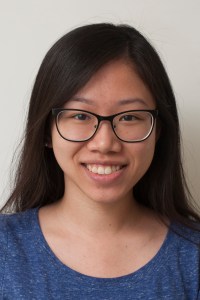 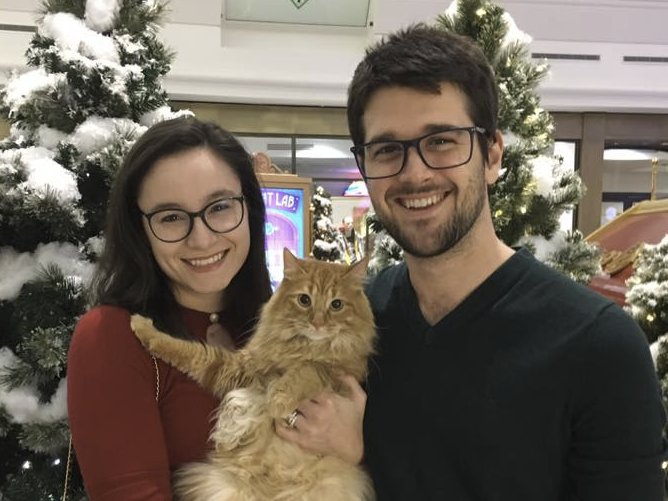 Olivia Lim              Carter Rhea
MERCI!
Pour 2024:
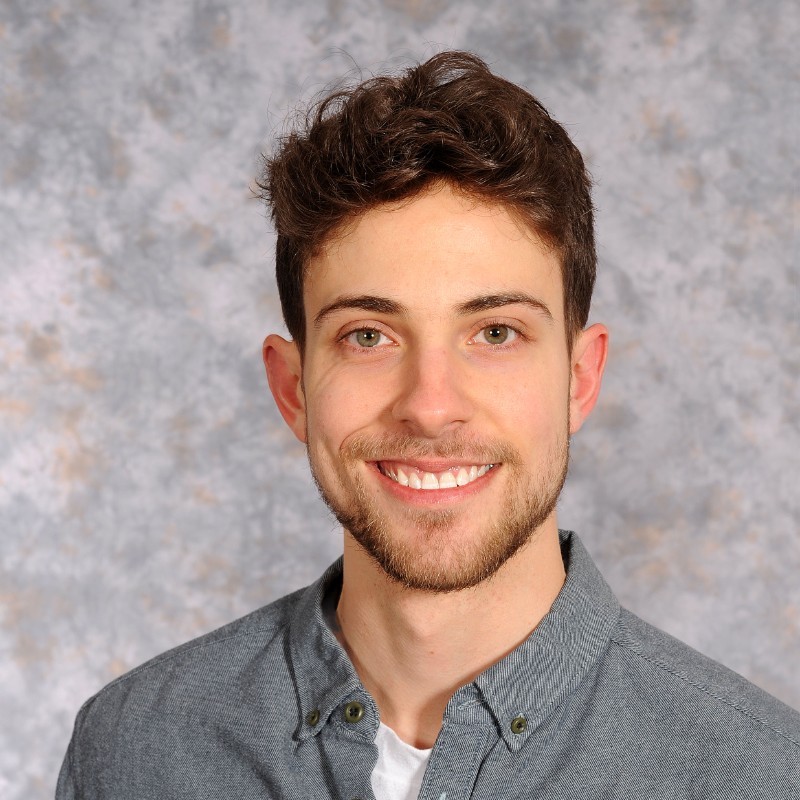 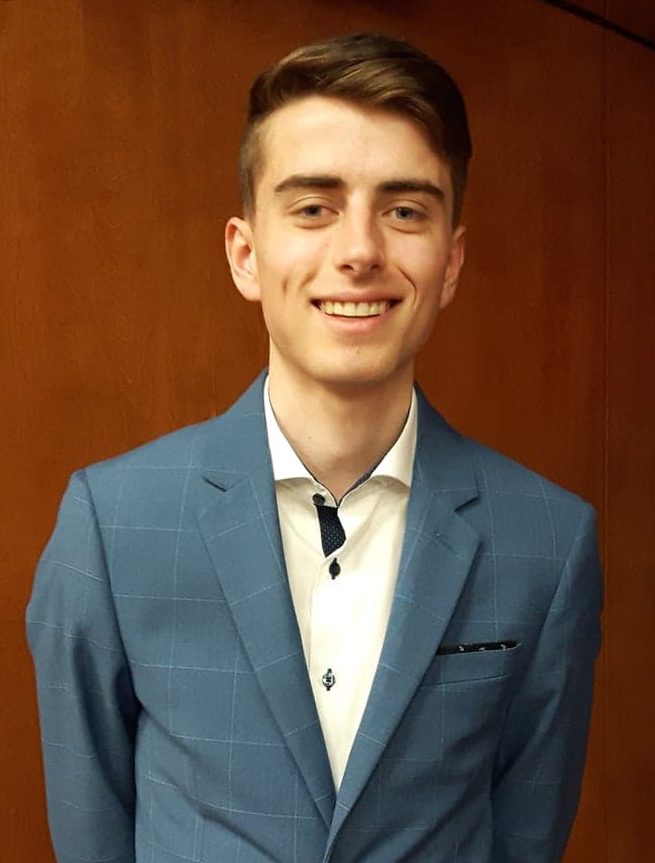 Olivier Vincent
Louis-Simon Guité
Stages étudiants internationaux (2500$/mois)
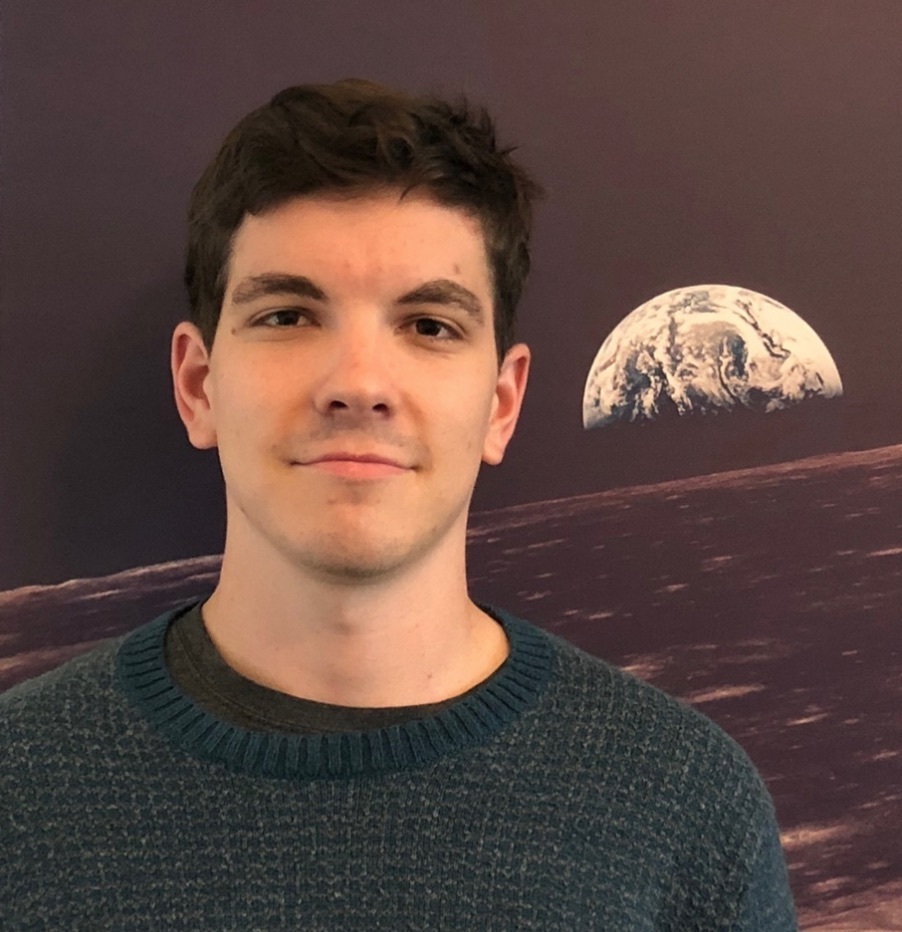 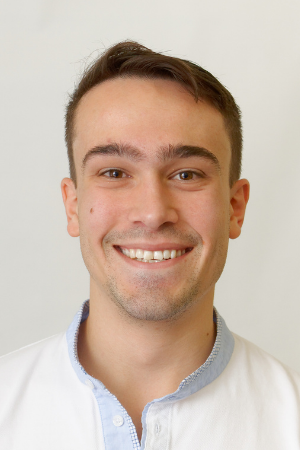 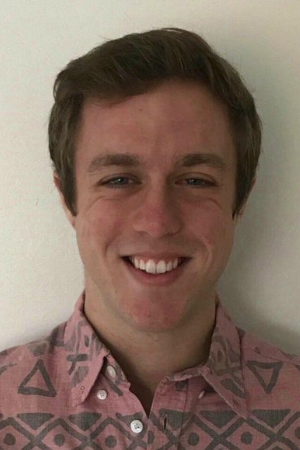 3 nouveaux stages octroyés
Simon Guichandut (McGill)
Stony Brook University, USA 4 mois
Michael Radica (UdeM) Bristol University, UK
3 mois
Thomas Vandal (UdeM)
Université Côte d’Azur, France
3 mois
Grants/scholarships
Co-supervision grants (7500$/yr for 2 yr)
12 active at the moment (7 new this year)
57 since 2016
19 between 2 institutions
7 between members of different primary discipline of astronomy

Diversity grant (5000$/yr for 2/3 yr) - NEW
2 grantees/year
Outreach activities
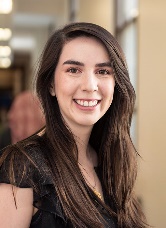 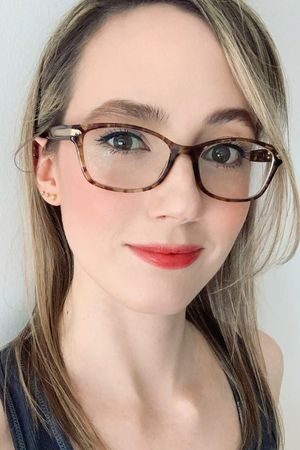 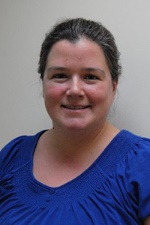 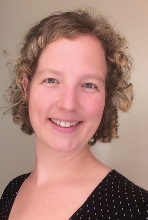 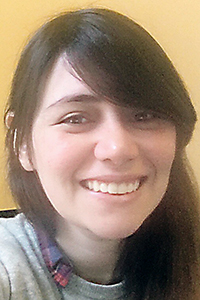 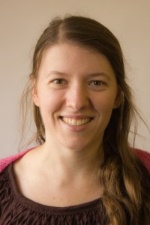 Festival d'astronomie populaire du Mont Mégantic
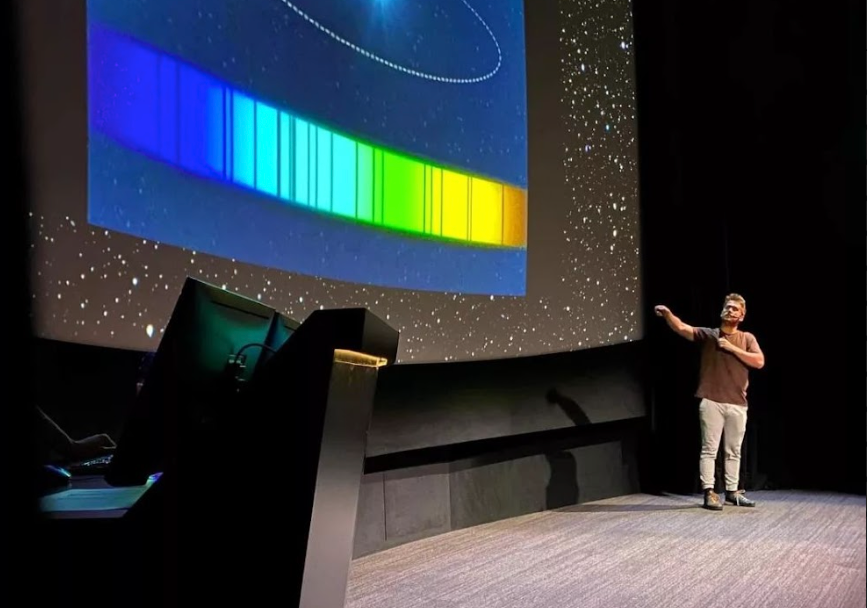 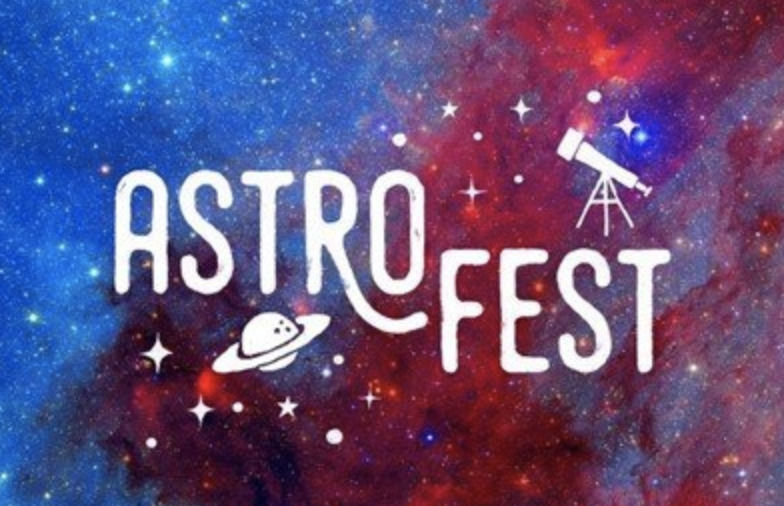 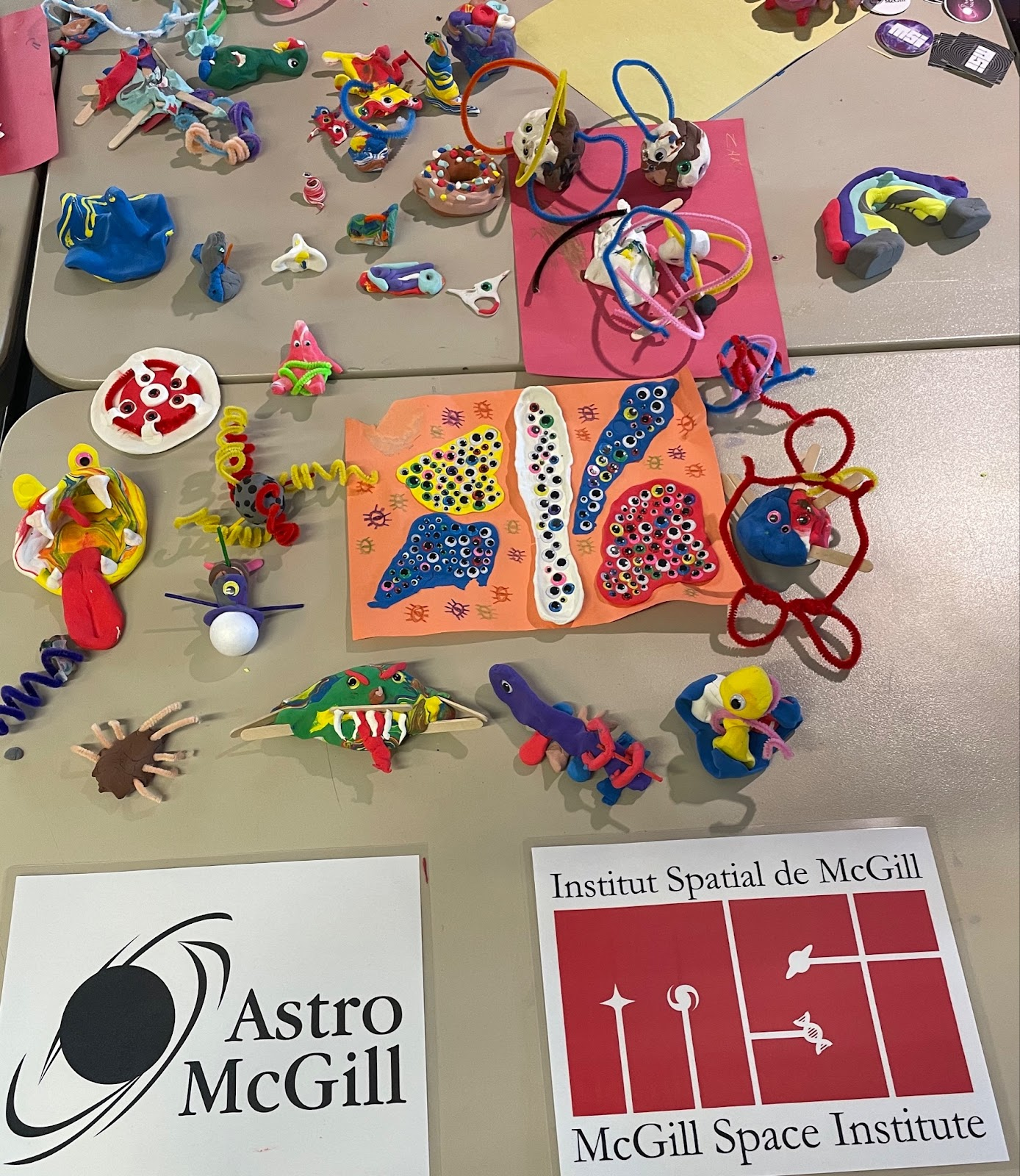 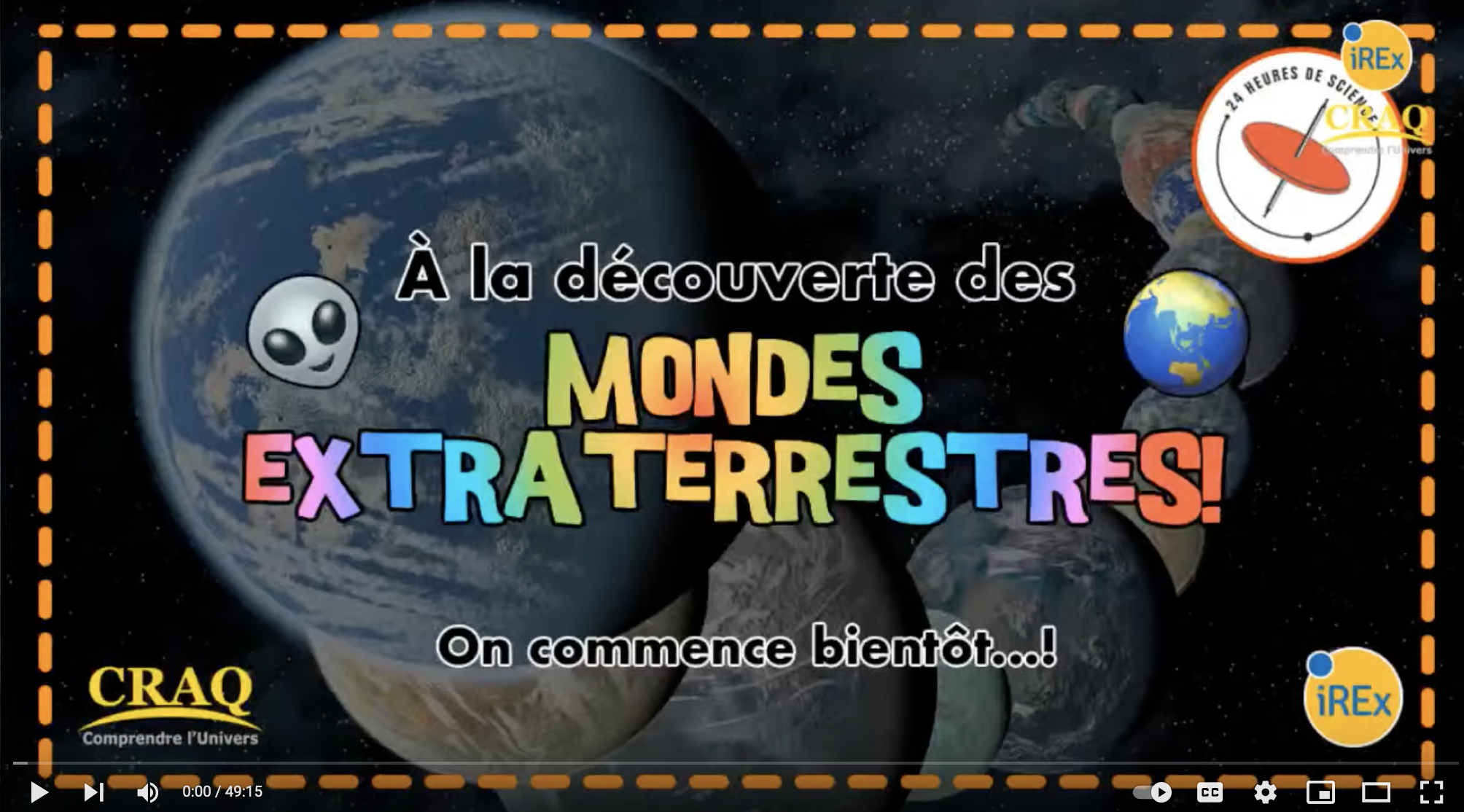 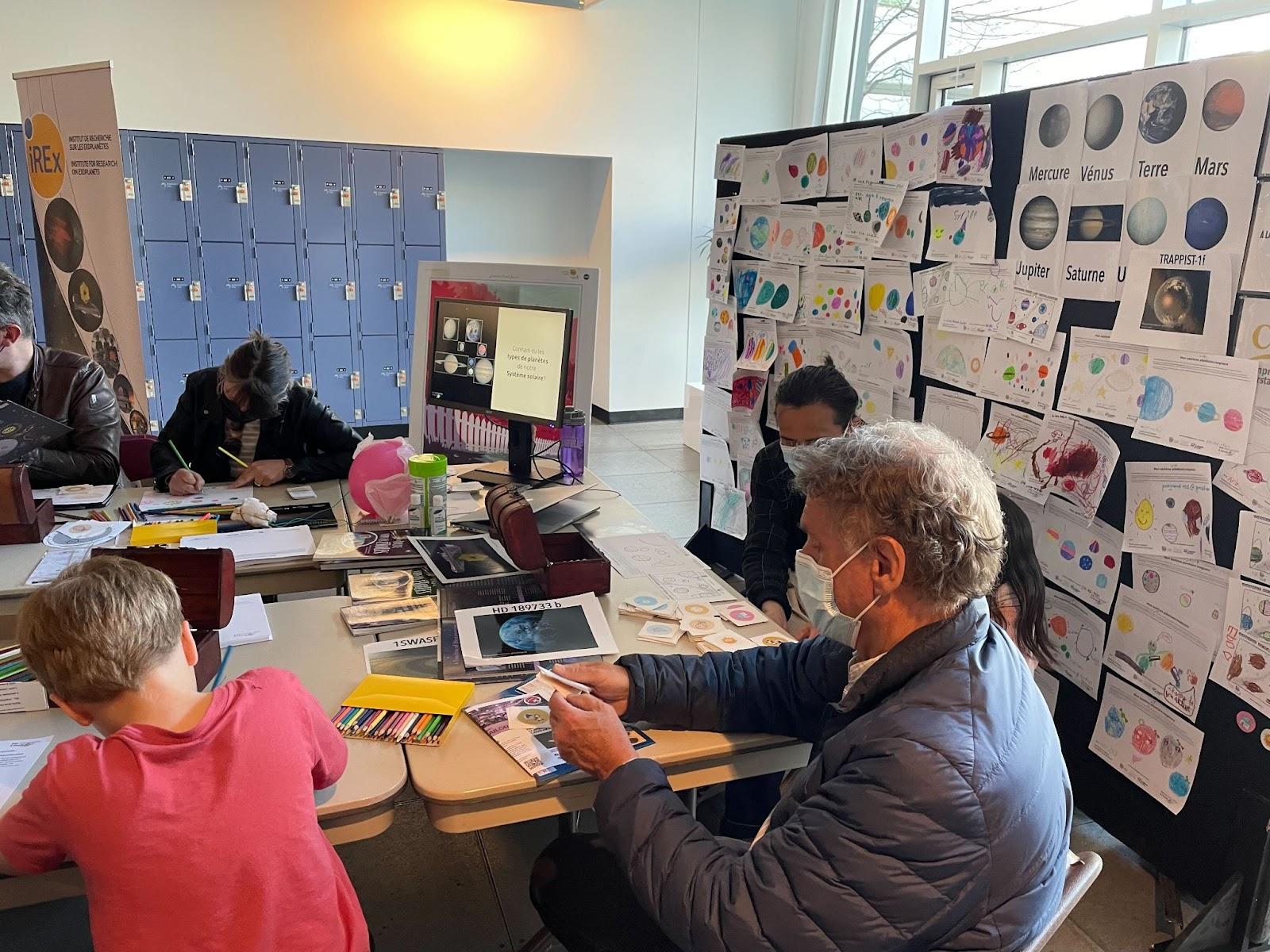 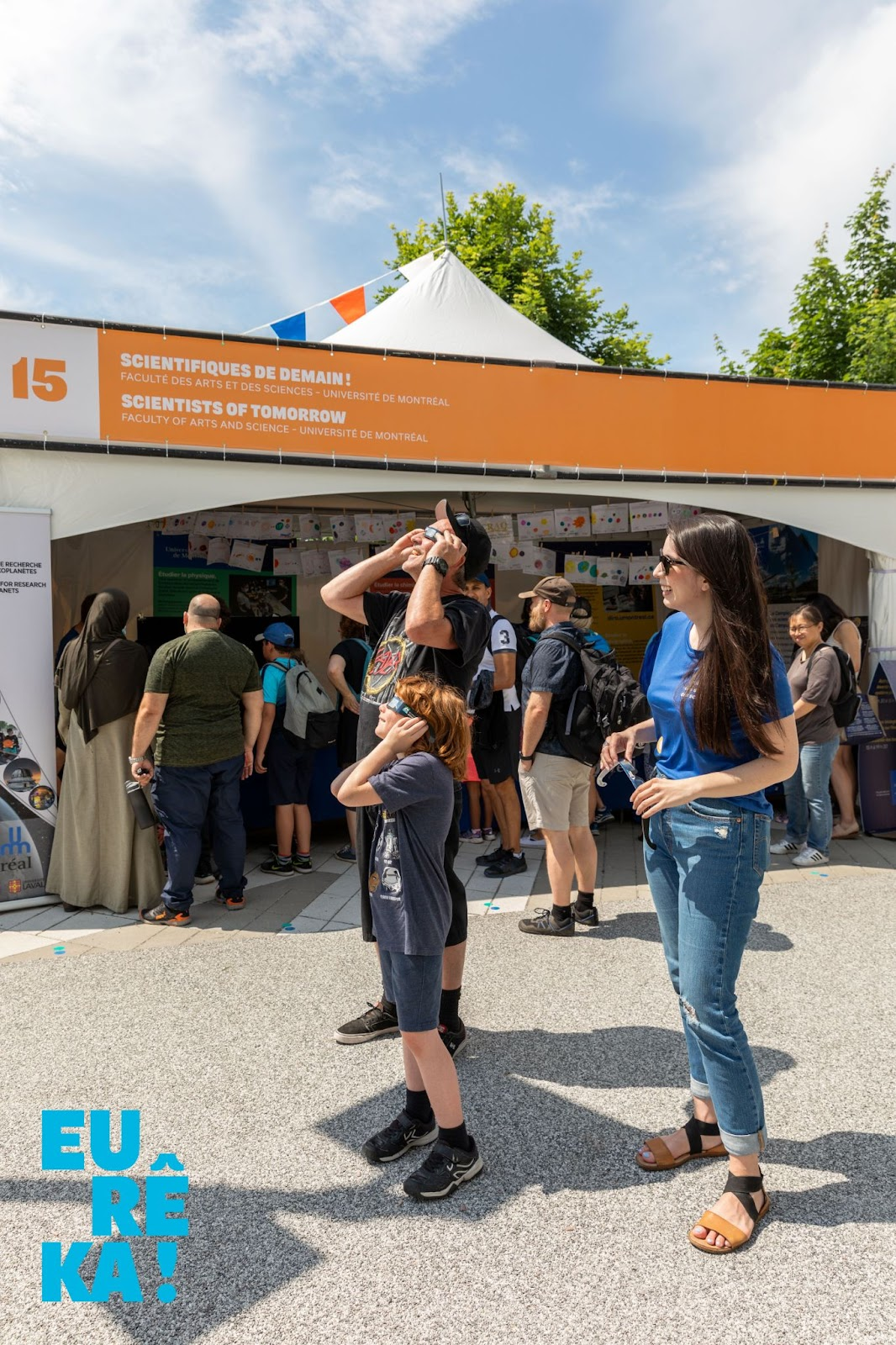 Public AstroNights
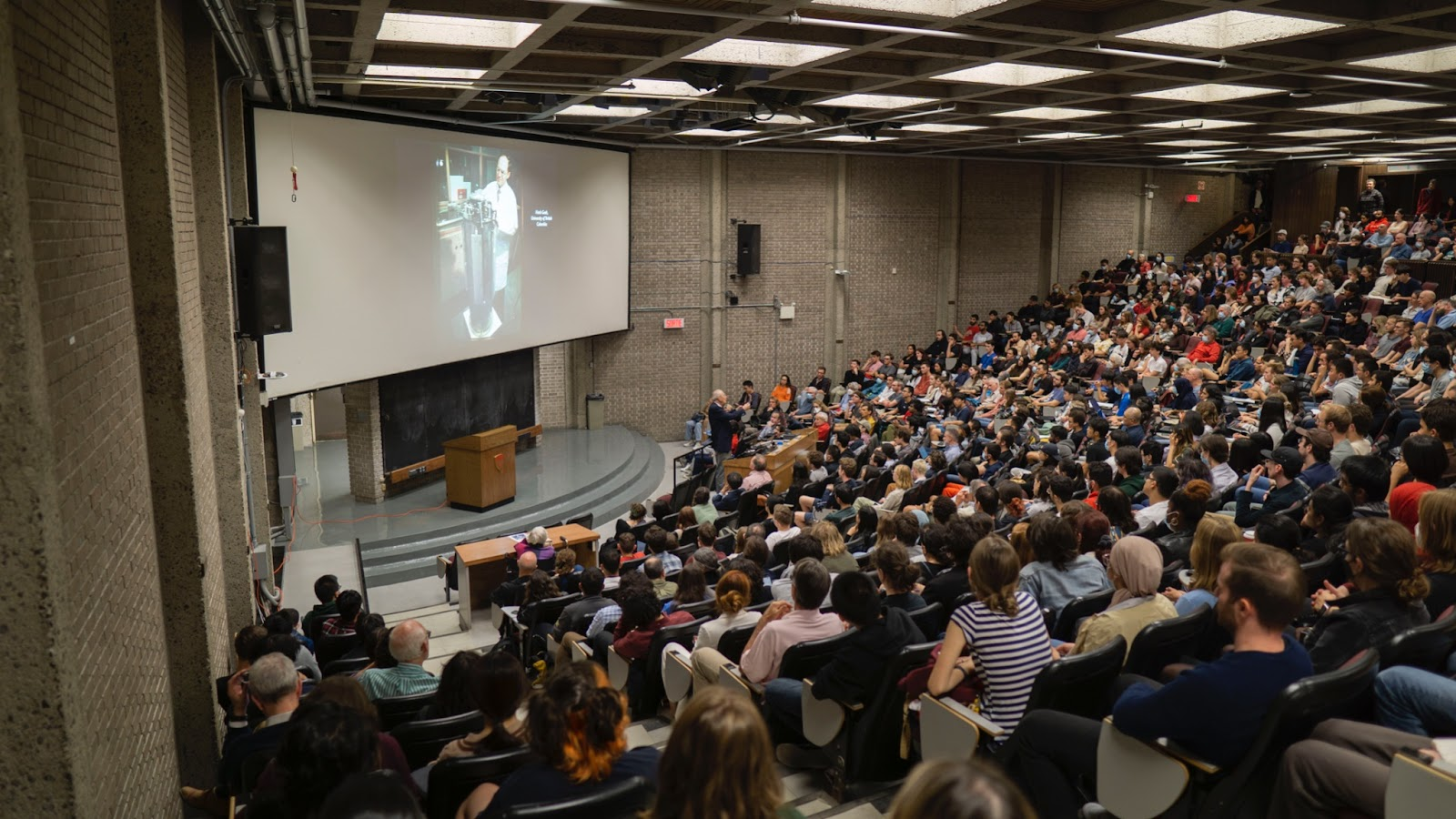 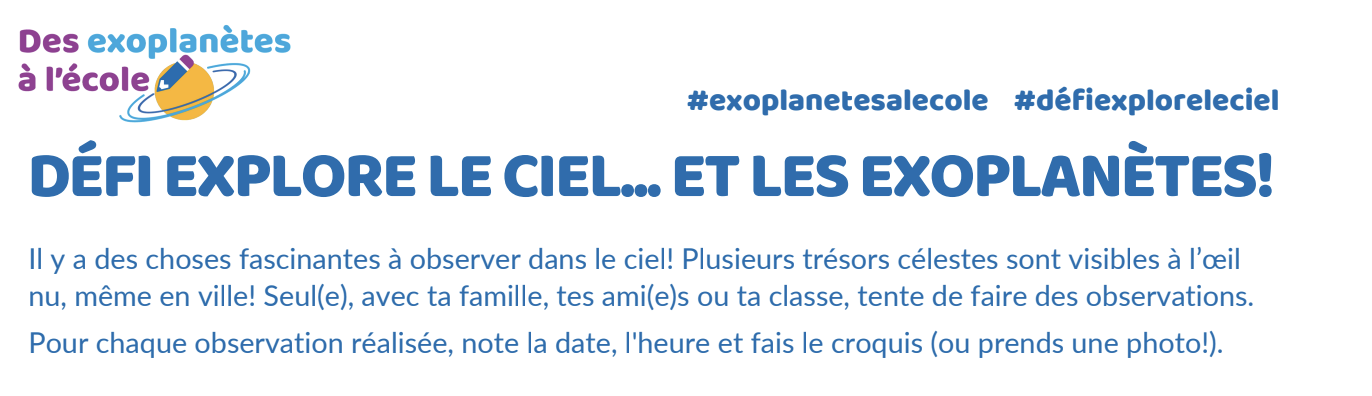 [Speaker Notes: 24h de sciences : à la découverte des mondes extraterrestres, en ligne sur Youtube]
Contactez Marie-Ève Naud
marie-eve.naud@umontreal.ca
Éclipse 8 avril 2024
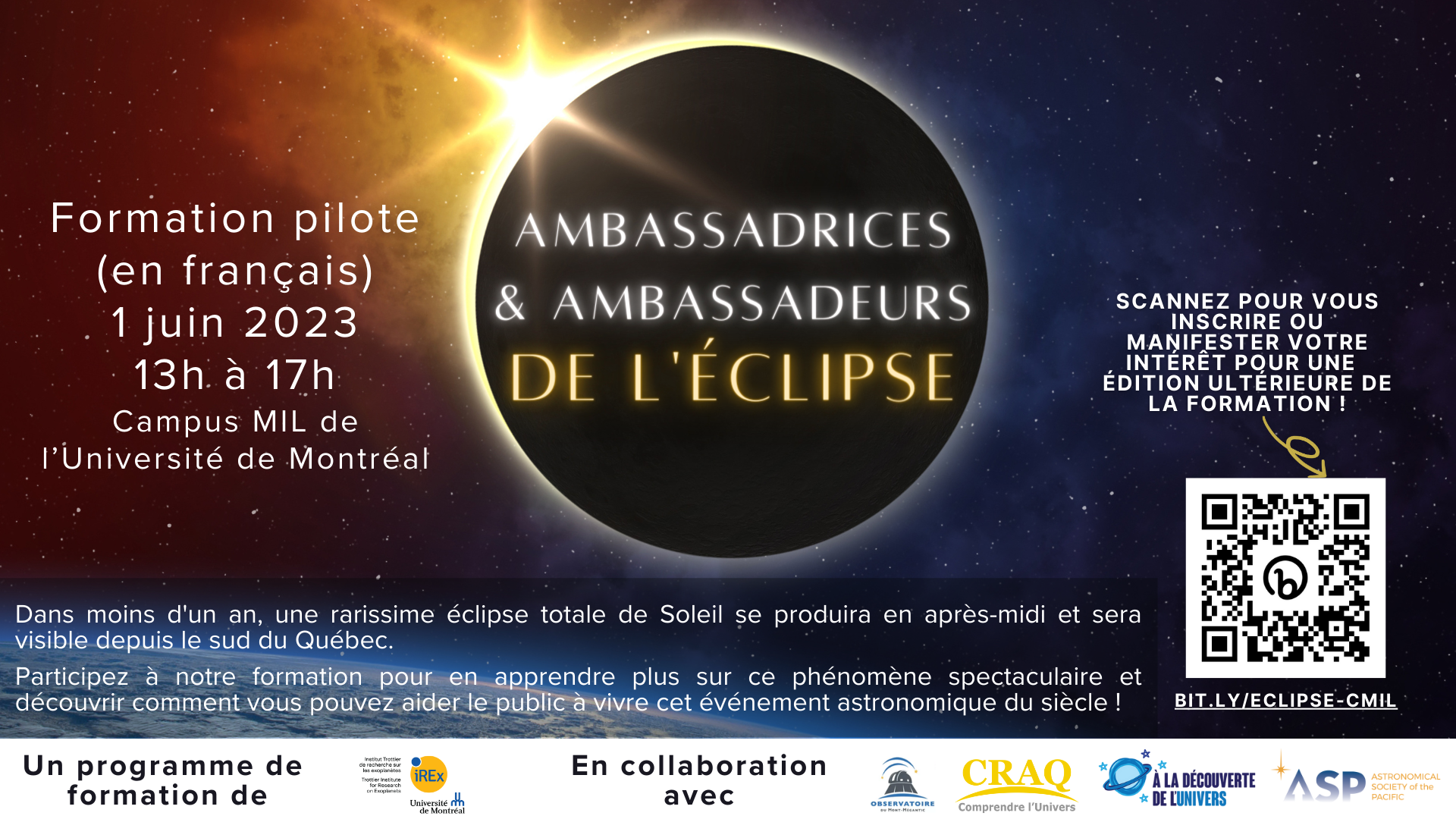 Prix/Awards
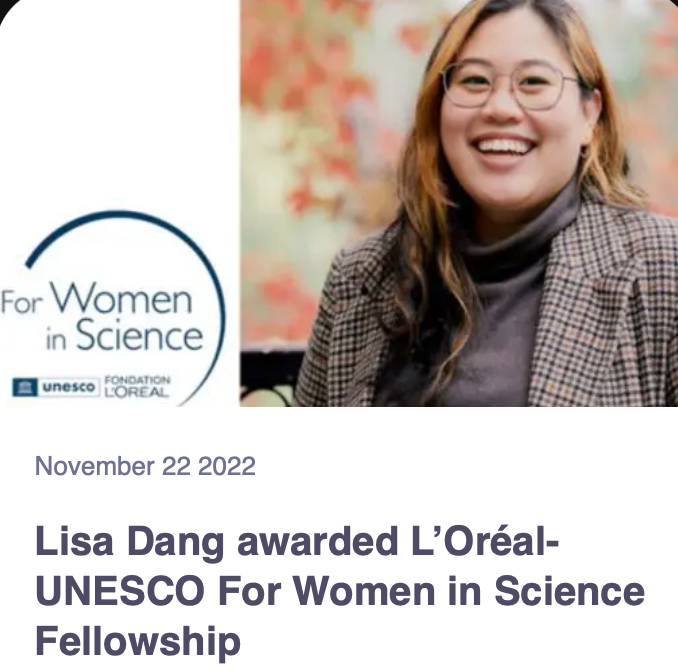 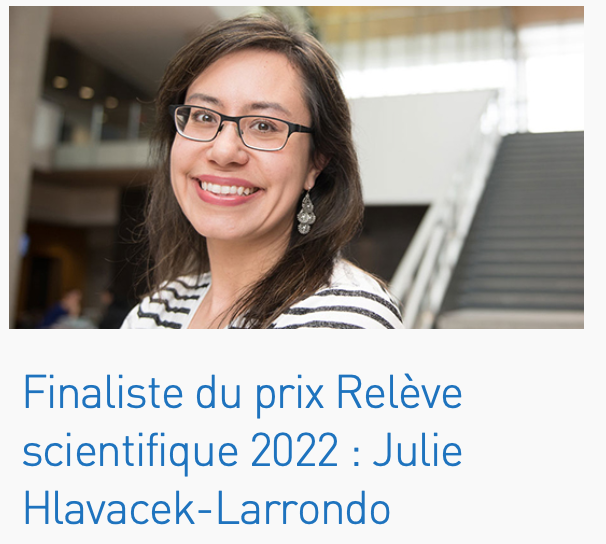 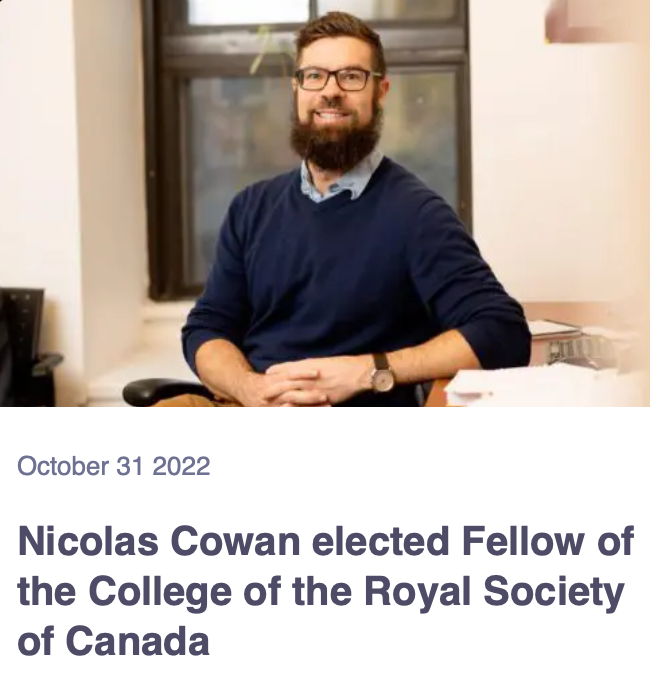 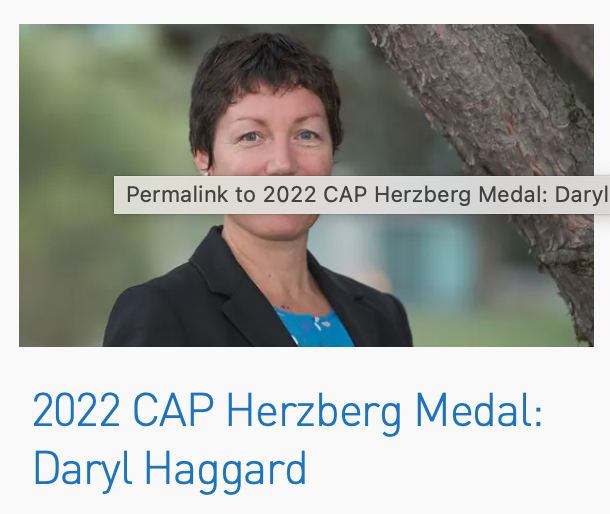 +Banting Fellowship
significant achievement in any field of research by an early-career Canadian physicist
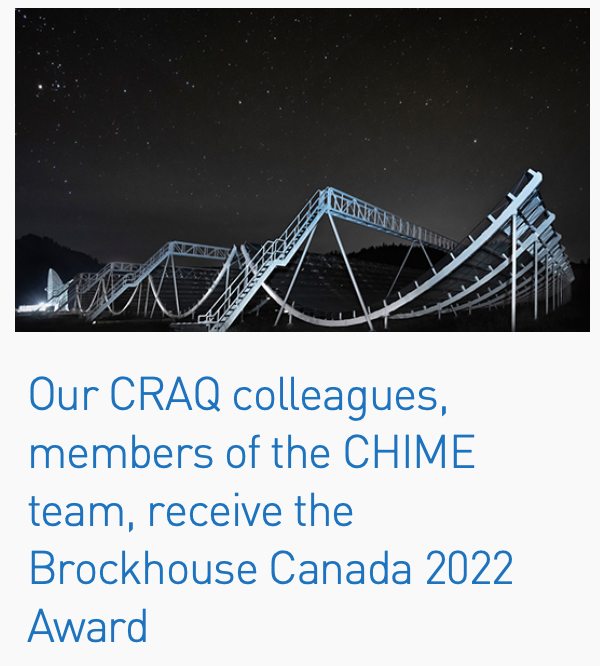 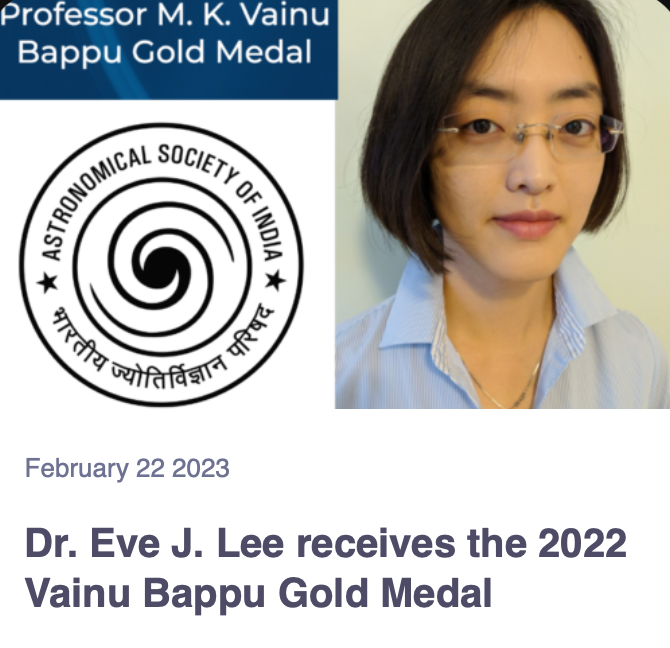 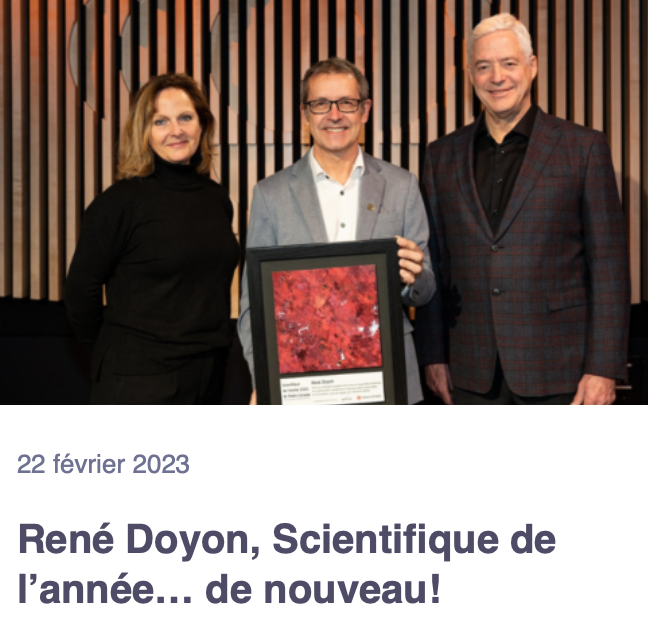 Laurence Perreault-Levasseur reçoit une CRC
Cosmologie informatique et intelligence artificielle
Major contribution in astronomy & astrophysics by young scientist
Interdisciplinary Research in Science and Engineering
Partenariats
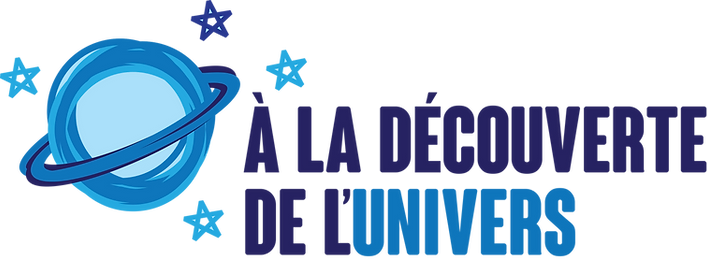 Parité Science
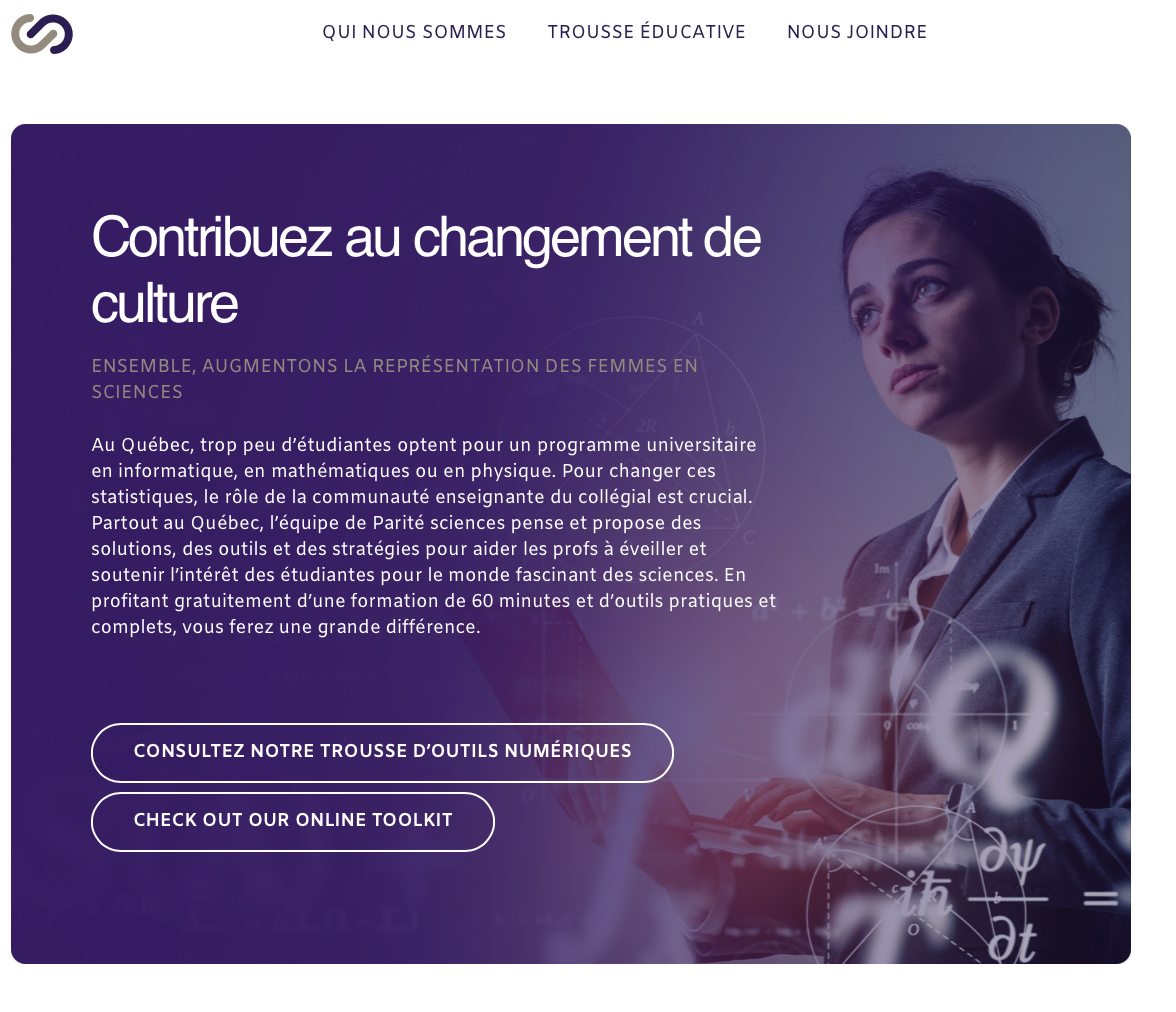 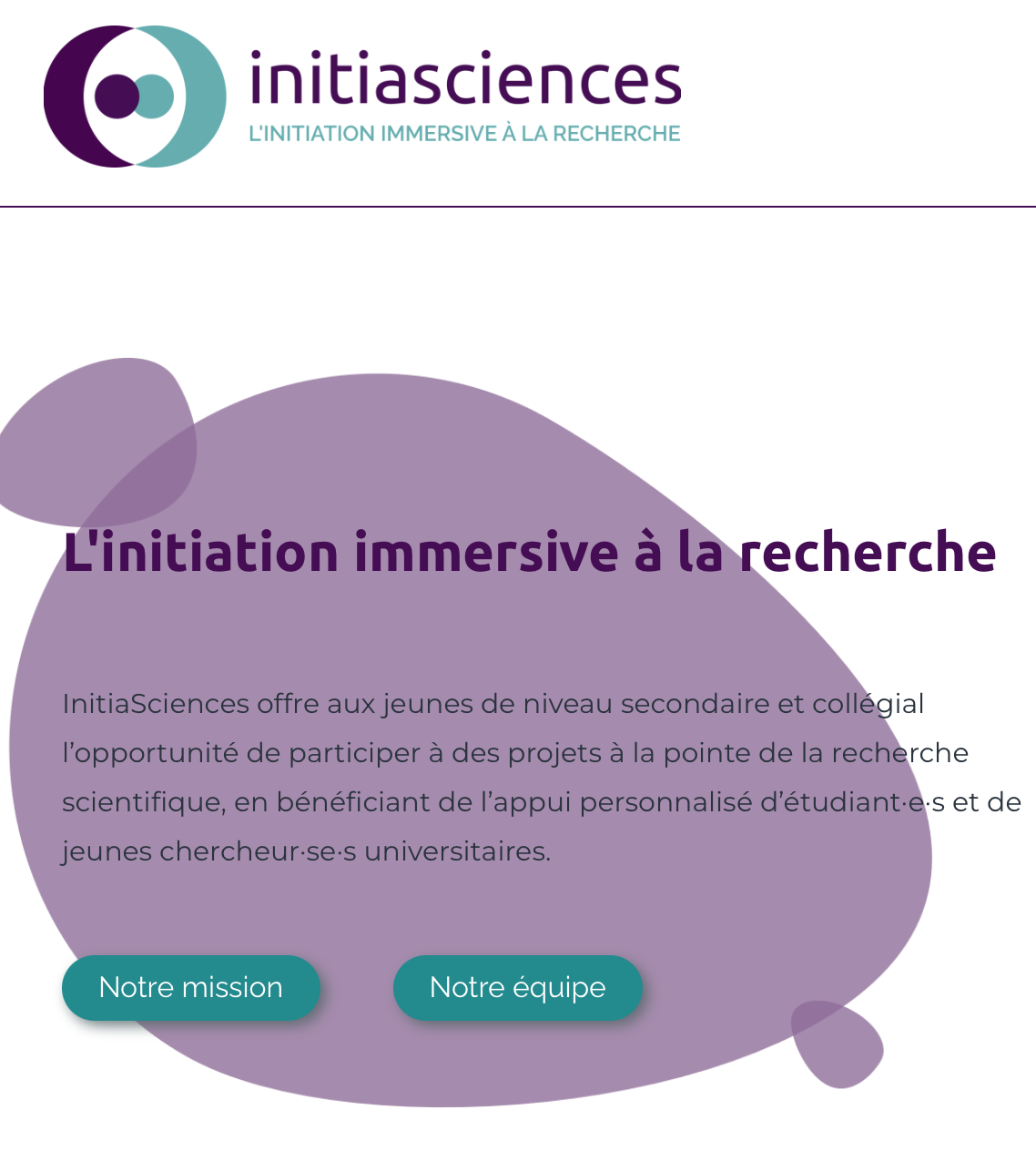 Lauréat Défi OSEntreprendre Montréal
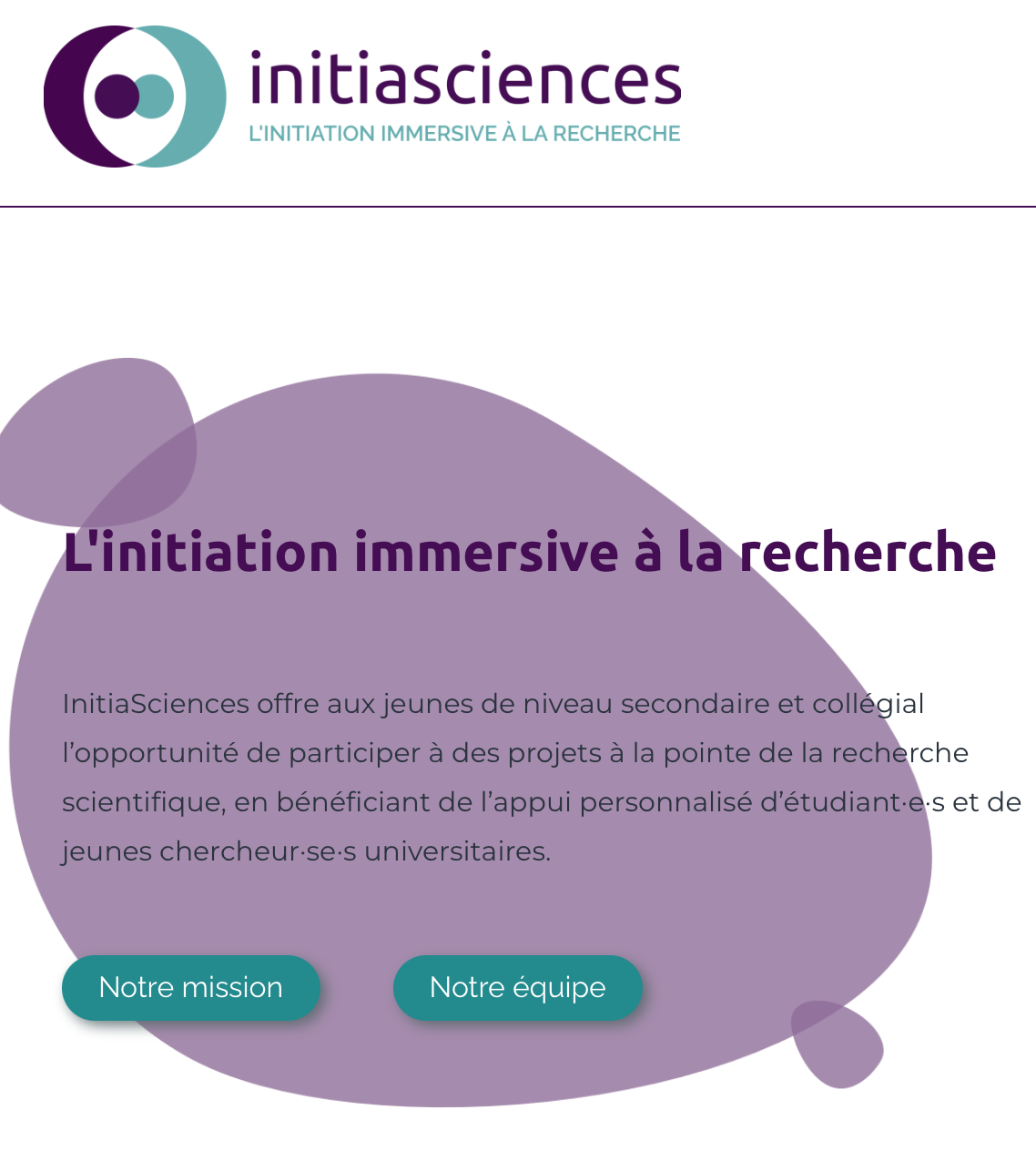 Cohorte 2022-2023

3 mentors CRAQ
André Beaudoin
Christian Thibault
Caroline Piaulet
Subvention NovaScience
Renouvellement de la subvention
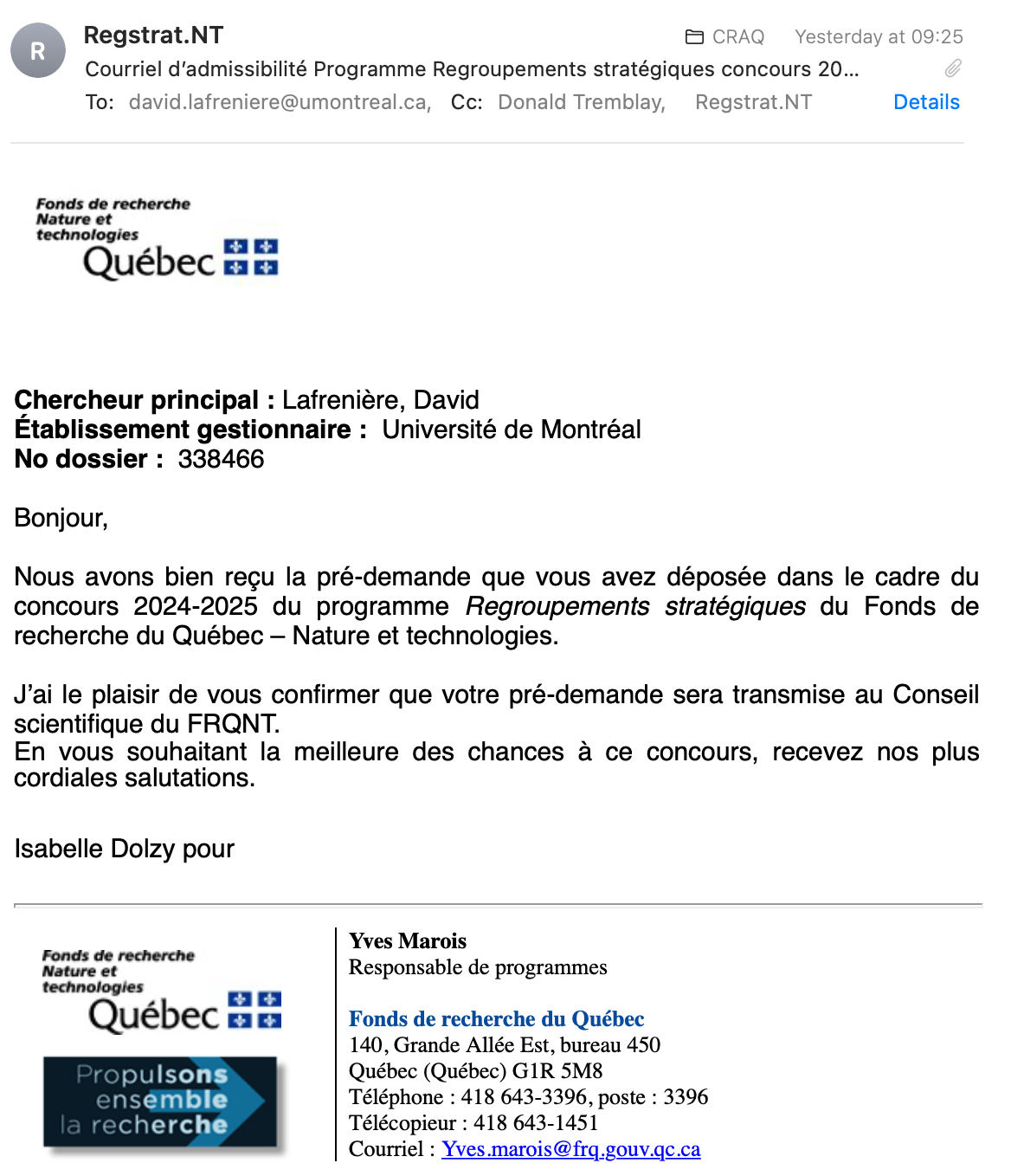 Subvention actuelle prend fin en mars 2024
Processus de renouvellement en cours
Pré-demande soumise le 1er mai dernier
So far so good!
Demande complète due le 15 novembre 2023
Résultats: fin avril 2024

Si vous avez des propositions pour notre programmation future, contactez-moi!
This year’s meeting
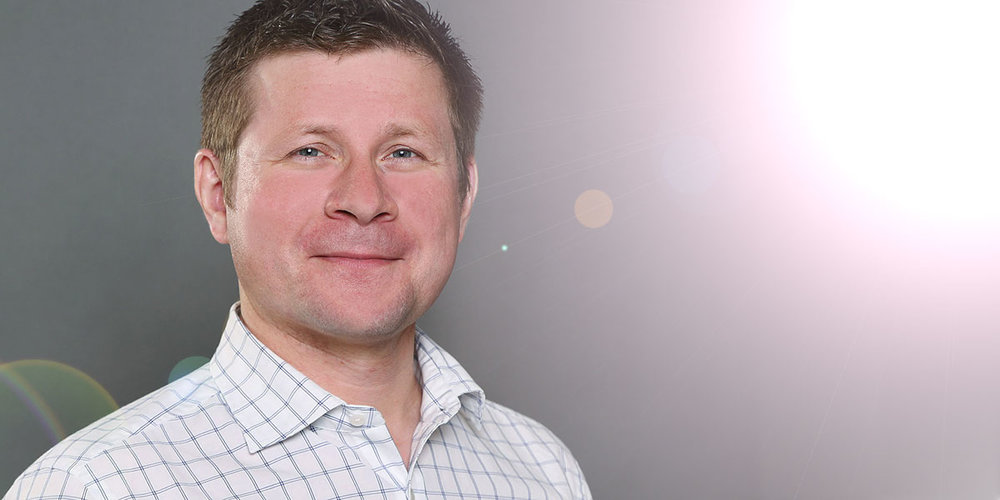 Welcome to our guest: Marcin Sawicki (St Mary’s)
		JWST’s distant universe		as seen from Canada

Presentations will be available online
A session of mini-talks
Please upload your talks in advance!
New activities
Bonfire and marshmallows tonight!
Meditation/yoga tomorrow
Group picture: at morning coffee break Wednesday
Thank you to Frederique Baron for the organisation!
Programme de la rencontreMeeting program
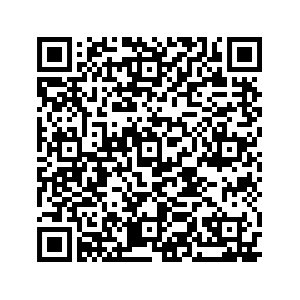 Bonne rencontre!
Good meeting!
Stages étudiants internationaux (2500$/mois)
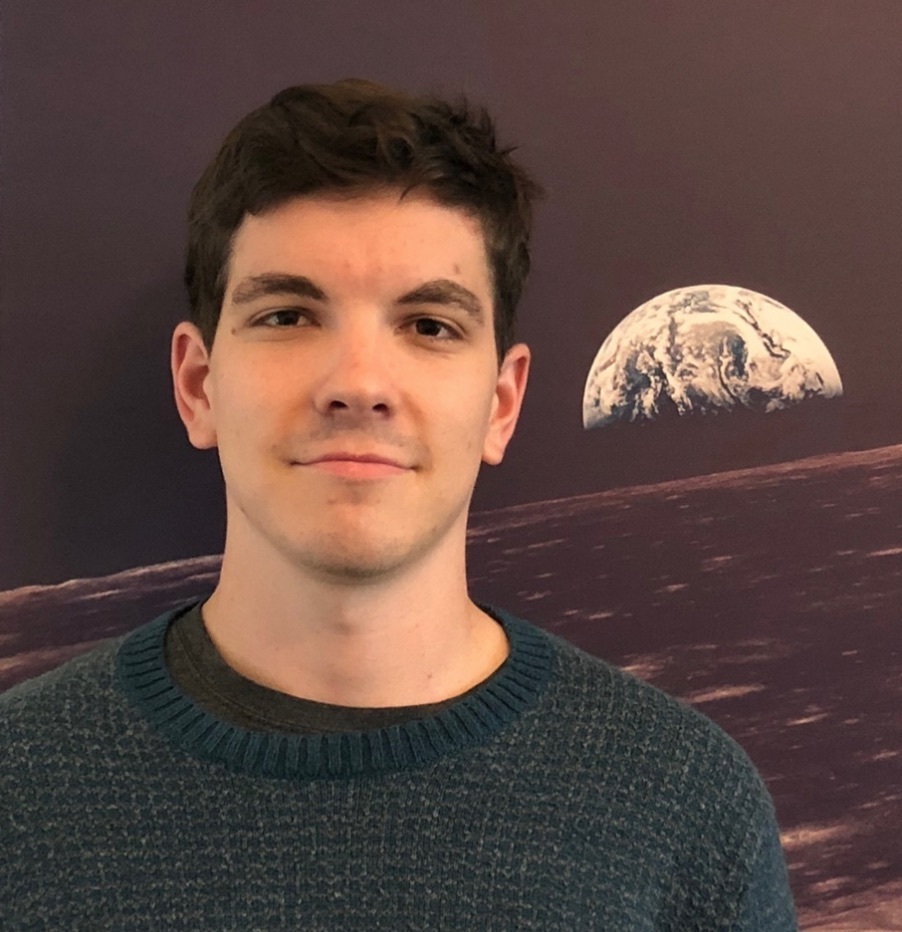 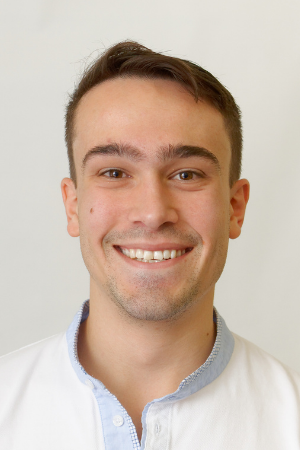 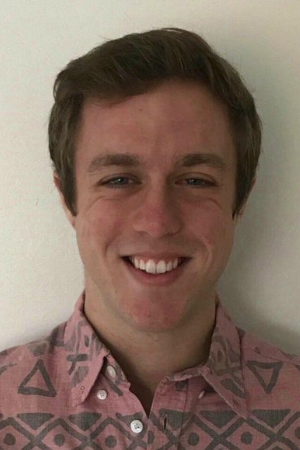 3 nouveaux stages octroyés
Simon Guichandut (McGill)
Stony Brook University, USA 4 mois
Michael Radica (UdeM) Bristol University, UK
3 mois
Thomas Vandal (UdeM)
Université Côte d’Azur, France
3 mois
Maria Sadikov
(MIT, USA)
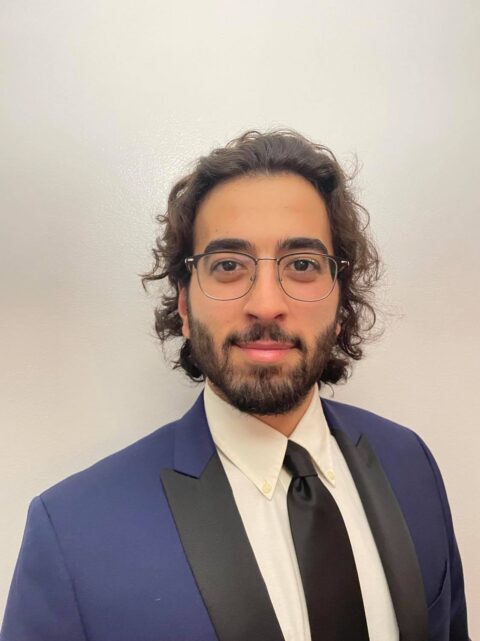 David Chemaly
(Cambridge, UK)
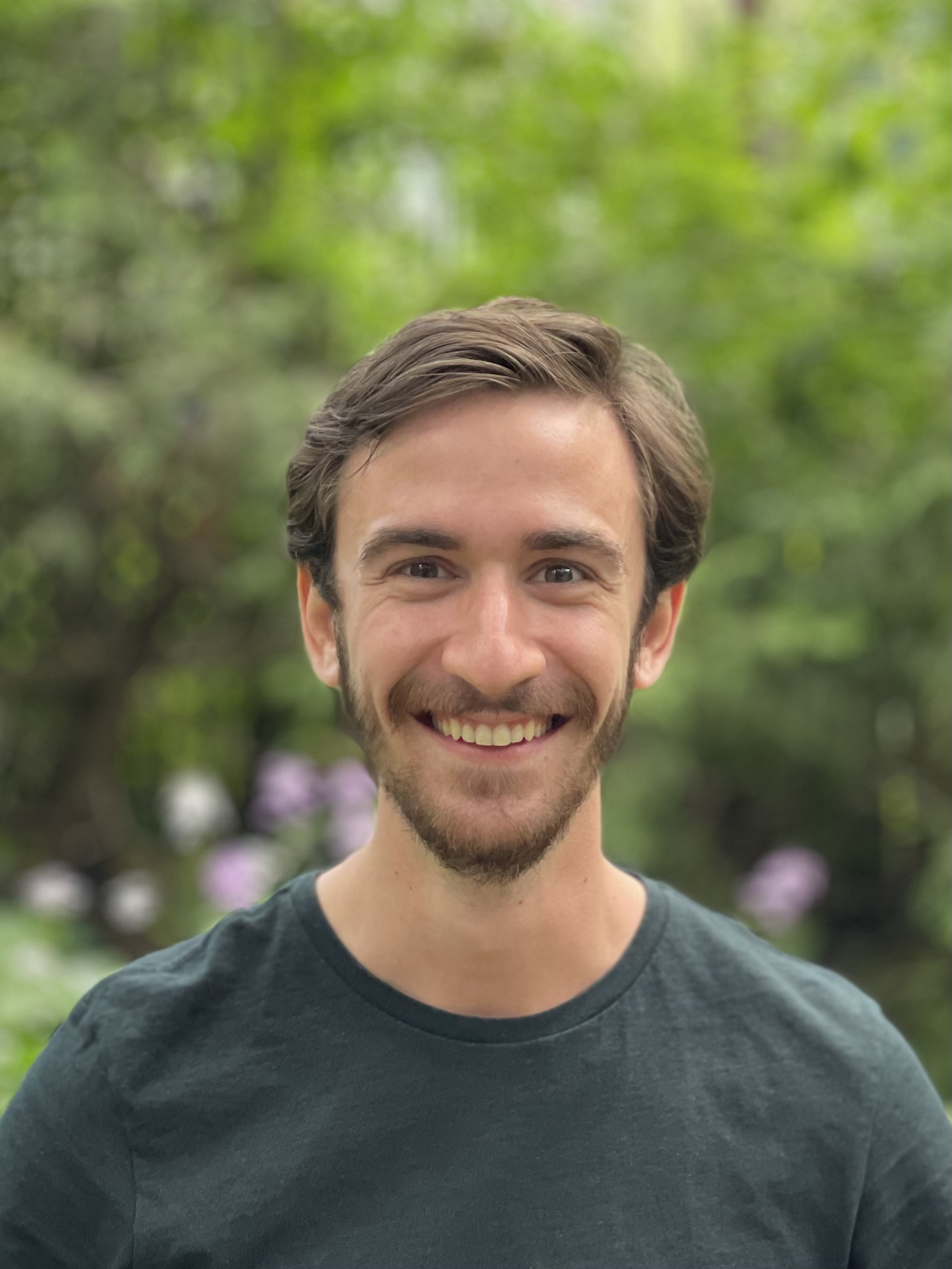 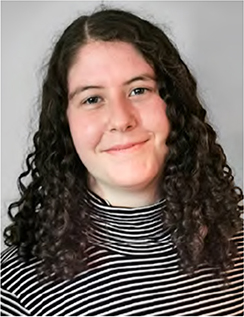 3 stages complétés en cours d’année
Ronan Legin
(Flatiron Institute, USA)